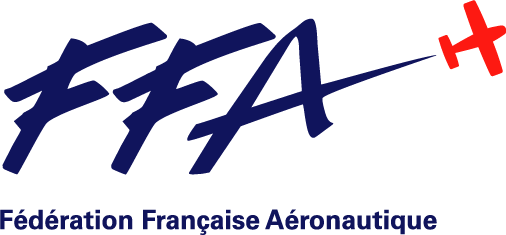 PPL CBT (Private Pilot Licence Competency Based Training)
Formation au vol du pilote privé basée sur les compétences
Document d'origine : support de la présentation faite par D.Vacher à l'A3C le samedi 01 février 2014
AMDT du 11/04/2014
J.Loury (A/C du CE Airbus France Toulouse)
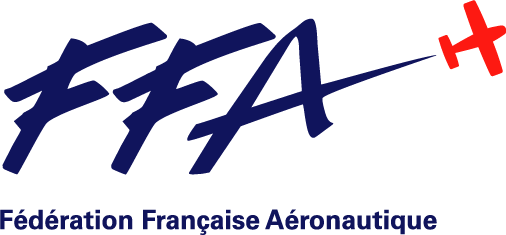 PPL CBT (Private Pilot Licence Competency Based Training)
Objectif de cette présentation :
faire le lien entre le Guide de l’Instructeur VFR(élaboré par l’ENAC alias SEFA)et le Programme de formation pratique du PPL associé au Livret de Progression élève (LPE) élaborés conjointement par l’ENAC et la FFA
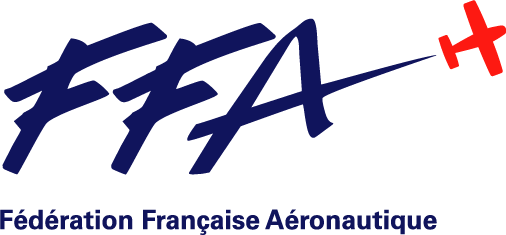 PPL CBT (Private Pilot Licence Competency Based Training)
Cette présentation prend en exemple la Leçon 7 [module MANIABILITE] du
Programme de formation pratique du PPL décrite dans le Livret de Progression élève (LPE)
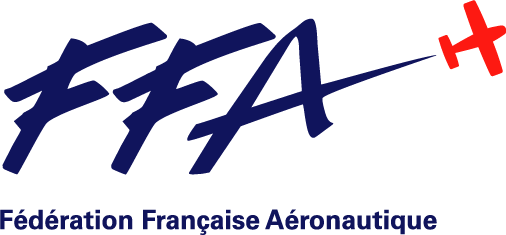 PPL CBT (Private Pilot Licence Competency Based Training)
Pour plus de détails se référer aux documents suivants téléchargeables sur le site web FFA            Espace Instructeurs / La clé FI-FFA
Mémento didactique à l’intention de l’utilisateur du programme de formation CBT ENAC FFAFormation des FI Référents CBT                          Décembre 2013
Formation à la Licence de Pilote Privé Avion PPL(A)Livret de progression à destination de l’élève  Edition 2 -  Avril 2014
Guide d’évaluation PPL(A) [CBT] à l’intention de l’instructeur                                                              Edition 2      Décembre 2013
et au document ENAC (alias SEFA)Guide de l’Instructeur VFR                                                                édition du 1er septembre 2008
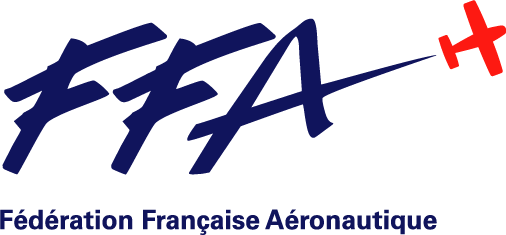 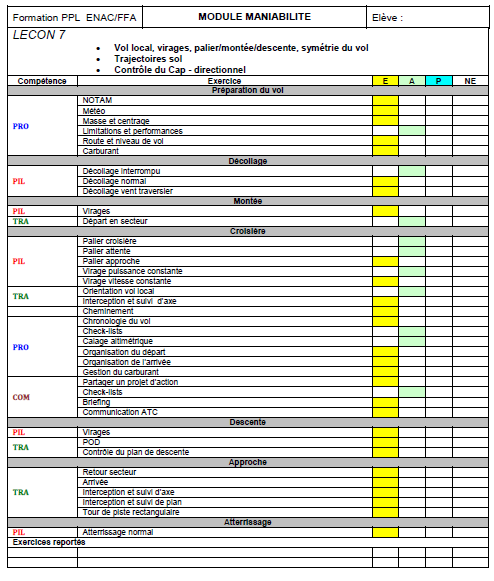 DESCRIPTION DE LA LEÇON
Objectif(s) pédagogique(s) de la leçon en vol libellé(s) en référence au(x) titre(s) des leçons du Guide de l’Instructeur VFR
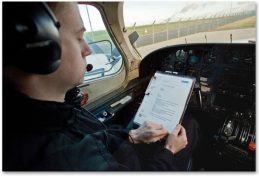 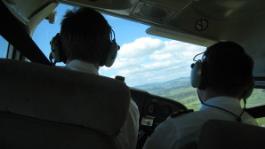 [Speaker Notes: Clin d’œil dans le titre pour inciter à la préparation]
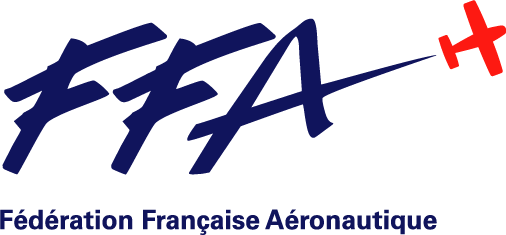 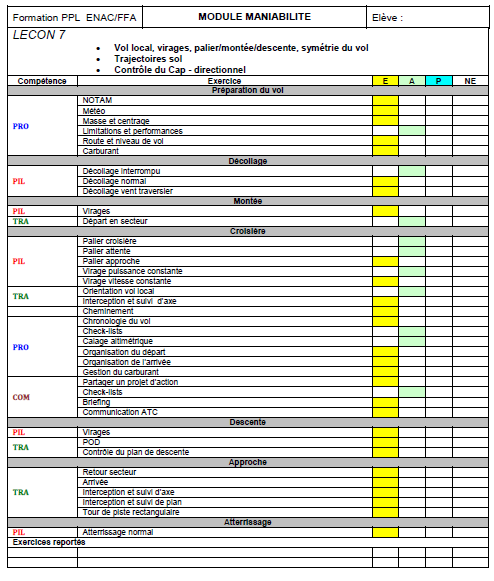 DESCRIPTION DE LA LEÇON
Description incluant toutes les phases d’un vol :
dans l’ordre chronologique
par compétence
par item (désigné Exercice), i.e. élément caractérisant la phase et en fonction du module (ici maniabilité).
[Speaker Notes: Clin d’œil dans le titre pour inciter à la préparation]
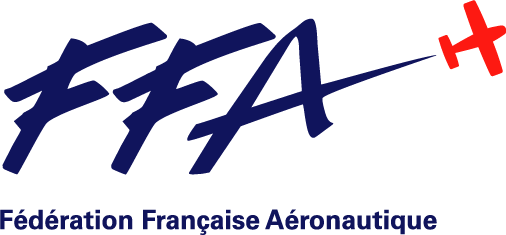 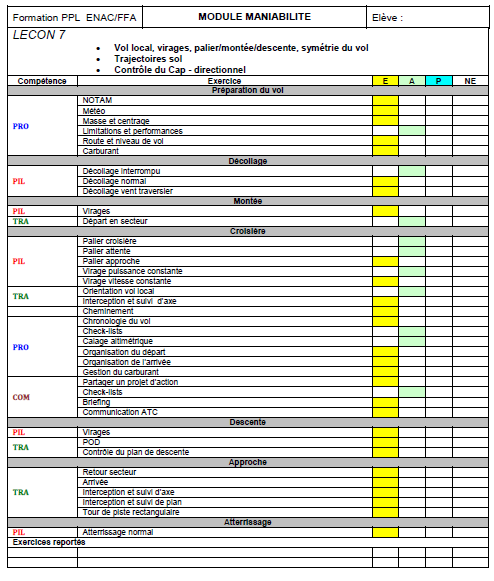 DESCRIPTION DE LA LEÇON
Cette page est dans le Livret de progression
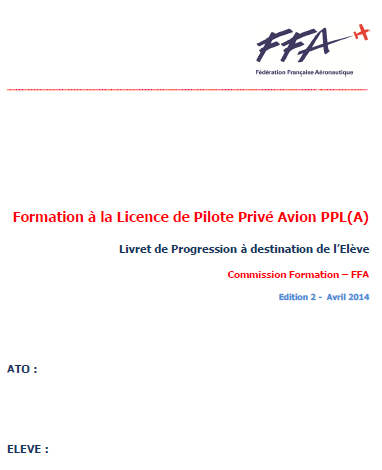 [Speaker Notes: Clin d’œil dans le titre pour inciter à la préparation]
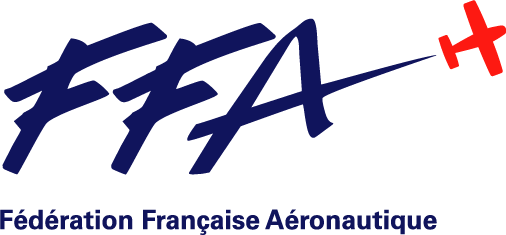 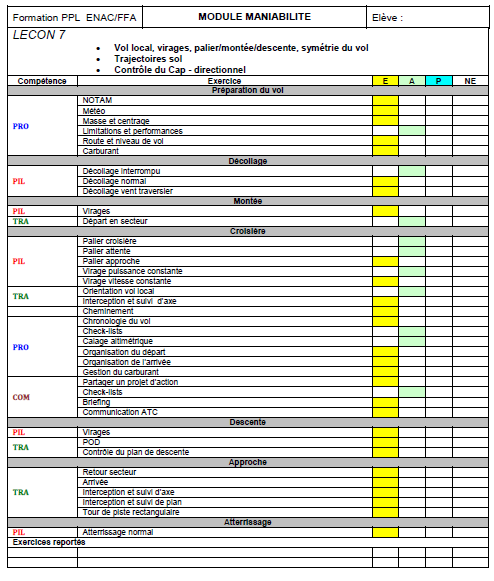 DESCRIPTION DE LA LEÇON
Les objectifs pédagogiques sont détaillés dans le
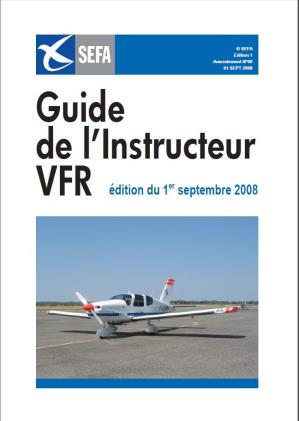 [Speaker Notes: Clin d’œil dans le titre pour inciter à la préparation]
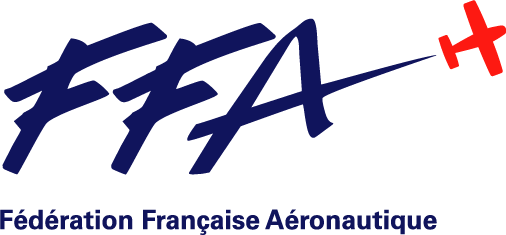 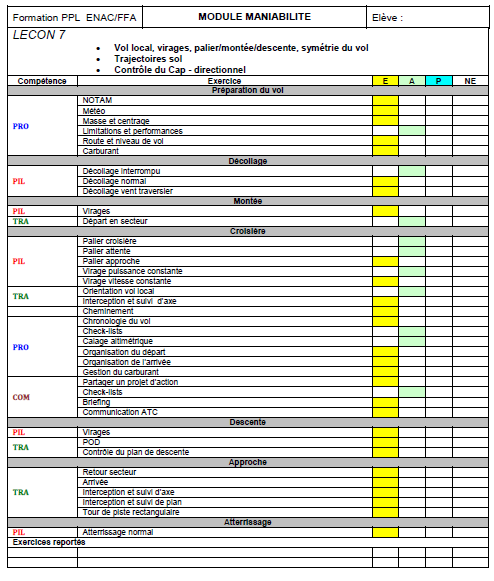 DESCRIPTION DE LA LEÇON
Pour le détail des exercices (pédagogie, mise en œuvre, voir le
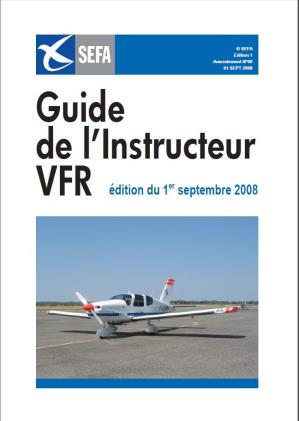 [Speaker Notes: Clin d’œil dans le titre pour inciter à la préparation]
Rien de bien neuf, n’est-ce pas ?
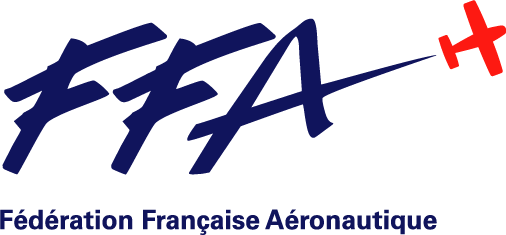 DESCRIPTION DE LA LEÇON
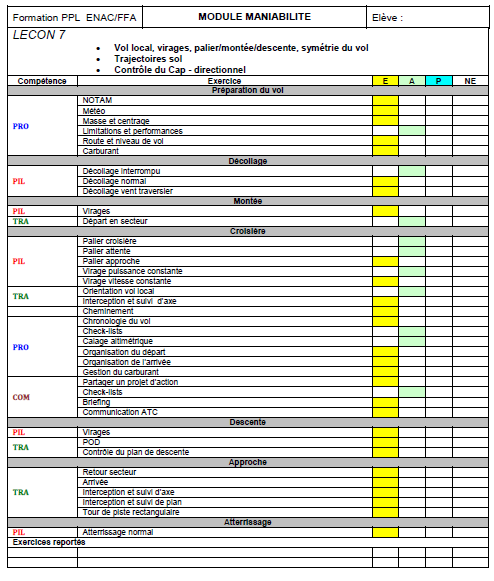 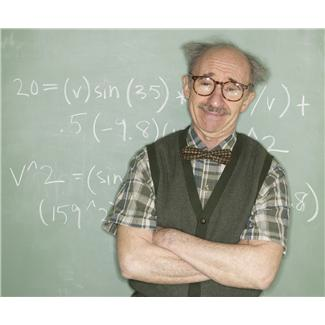 Et tout ça ?
Pas à pas… On va y arriver...
[Speaker Notes: Clin d’œil dans le titre pour inciter à la préparation]
Une formation au vol en trois modules
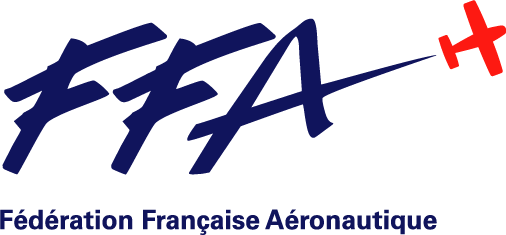 STRUCTURE DE LA FORMATION
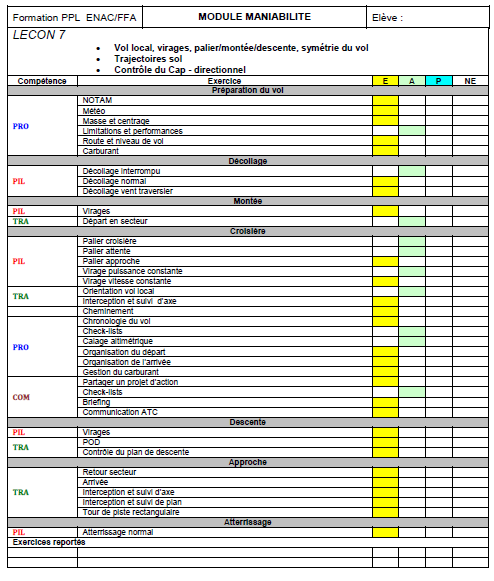 PPL CBT est structuré en 3 modules :

Module Maniabilité (1-MNA)
Module Navigation (2-NAV)
Module Perfectionnement (3-PERF)
Ex : Module MANIABILITÉ
[Speaker Notes: Clin d’œil dans le titre pour inciter à la préparation]
Une formation au vol par compétenceS
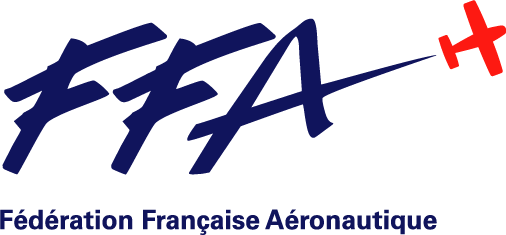 STRUCTURE DE LA FORMATION
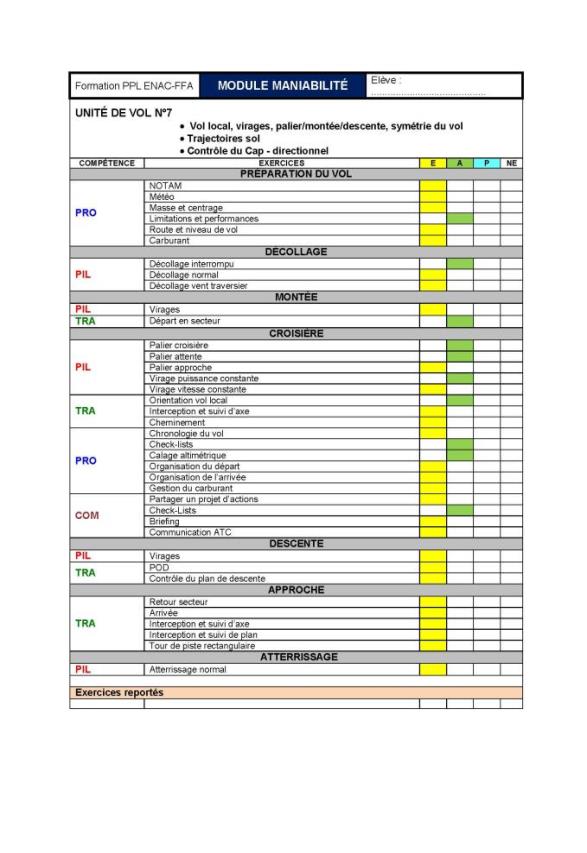 PIL
	TRA
CO…
      PRO
COM
PILOTAGE
TRAJECTOIRES
CONNAISSANCES
PROCÉDURES
COMMUNICATION
  .........
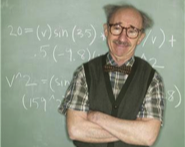 Tu promets qu’on s’en reparle ?
Y’a aussi tout le texte, et les cases…
Le guide d’évaluation PPL(A) à l’intention de l’instructeur définit les critères d’évaluation
[Speaker Notes: Clin d’œil dans le titre pour inciter à la préparation]
Une chronologie classique du vol
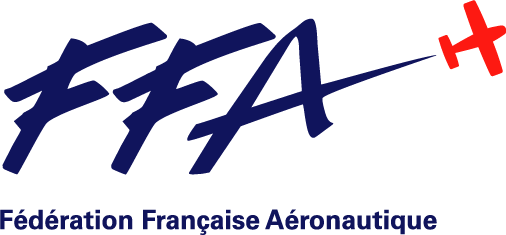 STRUCTURE DE LA FORMATION
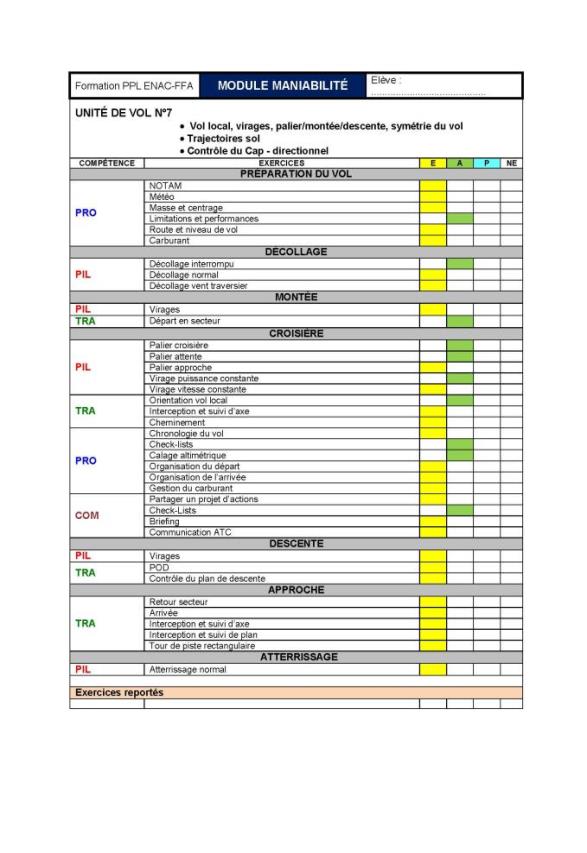 Préparation
Départ en secteur 
Retour au bercail !
L’acquisition des compétences est progressiveElle se fera au travers de l’exécution d’exercices (items) :
adaptés à la leçon
spécifiques à la phase du vol et au module.

La décomposition de chaque phase chronologique en items, leur « marquage » (progression « type » + progression « élève ») sont fort utiles pour préparer, effectuer et débriefer la séance de vol .
Faut qu’on y revienne aussi, et les cases jaunes, et les vertes ?
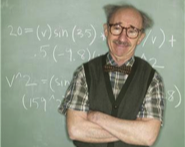 [Speaker Notes: Clin d’œil dans le titre pour inciter à la préparation]
Des marqueurs de la progression
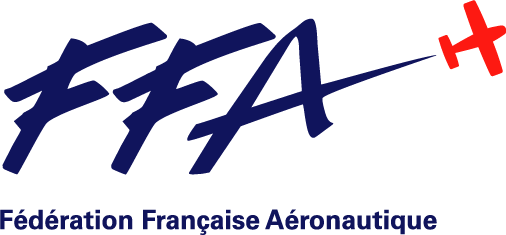 STRUCTURE DE LA FORMATION
item à l’étude
item en acquisition          item en perfectionnement (ou probation*)
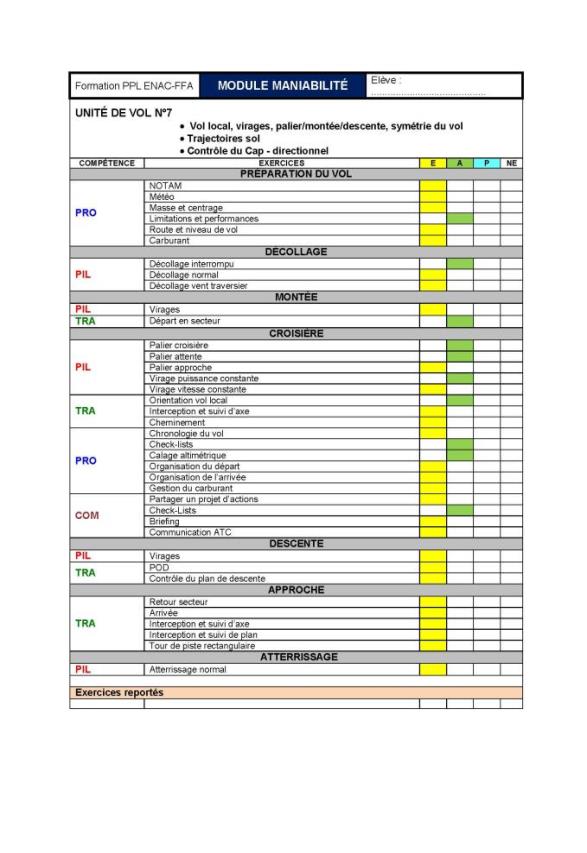 E
A
P
Evidemment, la durée de l’étude, de l’acquisition et du perfectionnement de l’item sera variable suivant sa difficulté et qui plus est dans un environnement complexe. L’étude, l’acquisition et le perfectionnement (probation*) peuvent requérir plusieurs séances de vol.
X
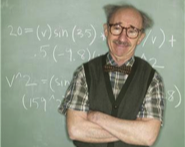 Oui, oui, on en reparlera ...
* Mise à l’épreuve des acquis dans un environnement  ≠ ou + contraint
[Speaker Notes: Clin d’œil dans le titre pour inciter à la préparation]
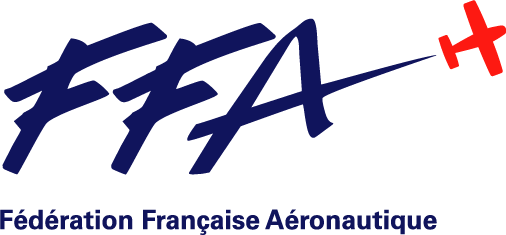 Des marqueurs de la progression « type »
Chronologie de formation
E
Etude
Les exercices et les comportements sont expliqués puis montrés : leur compréhension et leur restitution sont encore en dessous du niveau de compétences attendu
A
Acquisition
La compréhension et la restitution des exercices (compétences techniques) et les comportements (compétences non techniques) sont au niveau attendu
P
Perfectionnement (Probation)
Les compétences acquises sont mises à l’épreuve (probation).
L’élève prouve qu’il est capable de réaliser les exercices et d’avoir des comportements adaptés, donc d’utiliser les compétences « acquises » dans un environnement différent et plus contraint (par exemple en situation de vol dégradée ou inconnue/non vécue auparavant ou par conditions météo marginales ou trafic intense).
C’est une période de consolidation des compétences « acquises » (mûrissement).L’élève est « autonome » dans ses décisions et « robuste » (résistant aux perturbations).Il commence à capitaliser de l’expérience !
[Speaker Notes: Clin d’œil dans le titre pour inciter à la préparation]
Articulation de la formation au vol
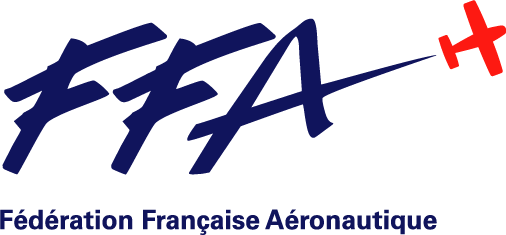 SYNTHÈSE
Contenu de la leçon tiré du Guide de l’instructeur qui définit et décrit en détail les exercices (pédago, mise en ouvre)
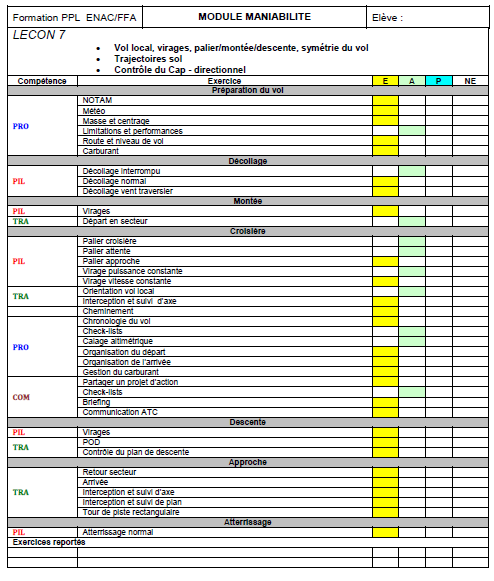 Les items spécifiques à chacune des 7 phases chronologiques et au module sont répertoriés ici
Les compétences travaillées lors des séances de vol sont répertoriées par groupe d’items
La progression « type »  définie dans le Livret de progression est « balisée » dans ces colonnes par des marqueurs de couleur
[Speaker Notes: Clin d’œil dans le titre pour inciter à la préparation]
A l’Ouest, rien de nouveau, ou presque...
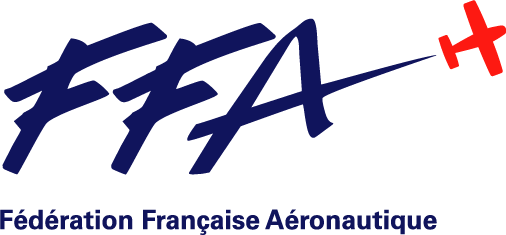 COMPÉTENCES
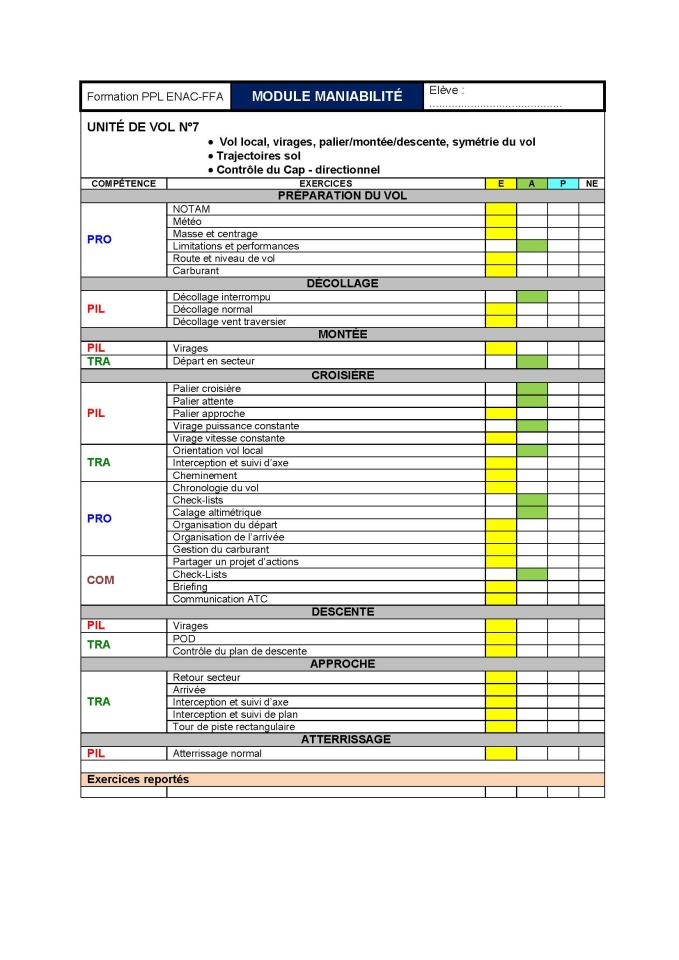 Baser la formation au vol sur les compétences n’est-ce point comme... « ...faire de la prose ? »
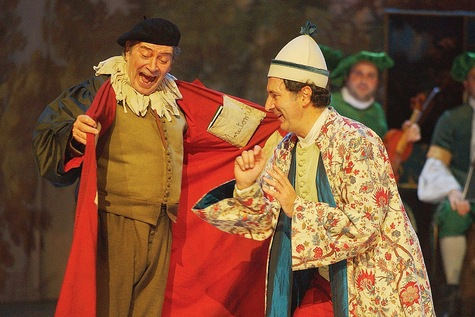 [Speaker Notes: Clin d’œil dans le titre pour inciter à la préparation]
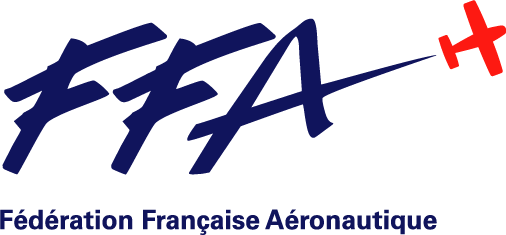 QUELLES COMPÉTENCES ?

	Habileté ?

	Dextérité ?

	Rapidité ?
COMPÉTENCES
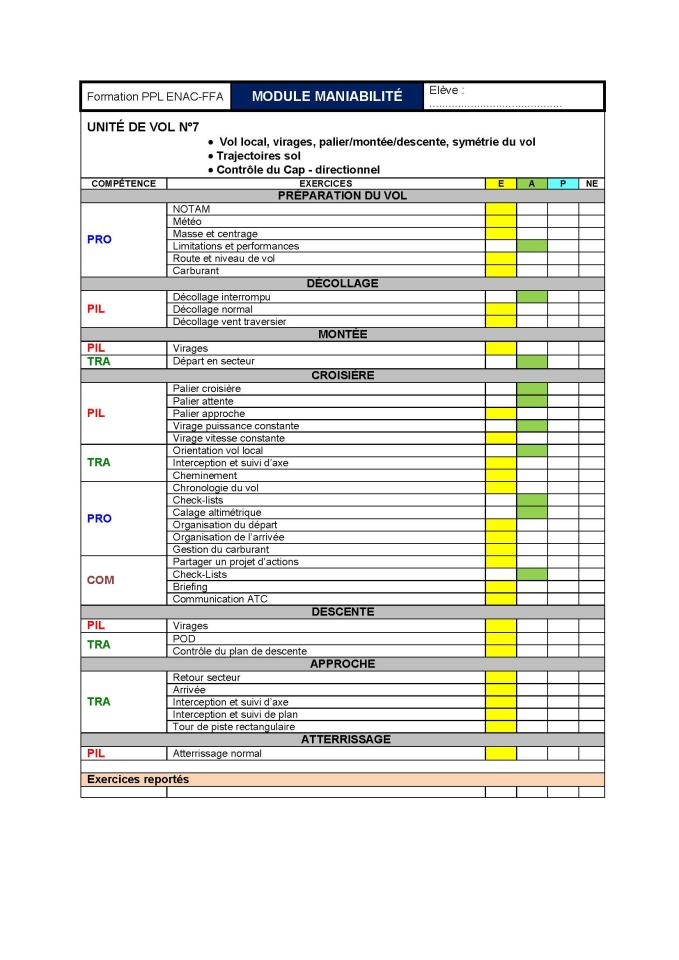 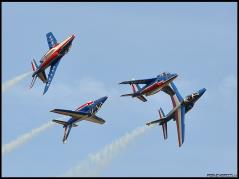 Une expression possible de la COMPÉTENCE !
Faculté du pilote à mettre en œuvre :
des connaissances(*) 
des méthodes
et à adapter certains comportements dans des situations nouvelles et diversifiées.
(*) Les connaissances sont définies dans :
le Manuel de Formation Théorique au PPL(A)(en cours de rédaction)
le Manuel de Formation pratique au PPL(A) (cliquer ici)
[Speaker Notes: Clin d’œil dans le titre pour inciter à la préparation]
Une formation au vol par compétences
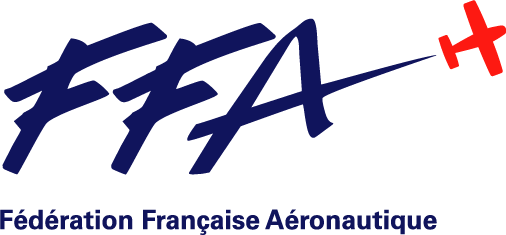 COMPÉTENCES
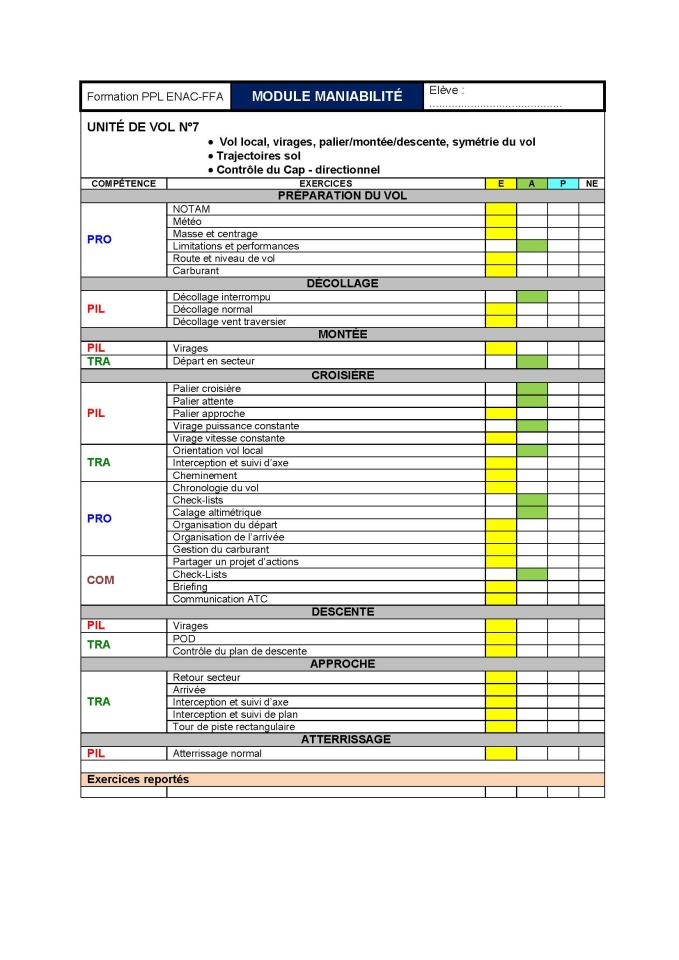 Cette notion de compétences du pilote est donc le fruit de l’application :
Des connaissances 
Des méthodes (aspects techniques) 
Des comportements, dans des situations nouvelles et diversifiées (aspects non techniques).
Connaissances 
Méthodes
Comportements

Moi qui croyait qu’on pilotait avec les fesses !
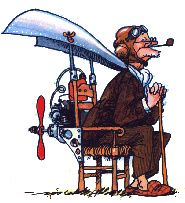 Le guide d’évaluation PPL(A) à l’intention de l’instructeur fournit divers critères d’évaluation des compétences
[Speaker Notes: Clin d’œil dans le titre pour inciter à la préparation]
Une formation au vol par compétences
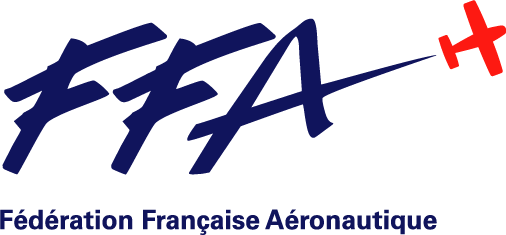 COMPÉTENCES
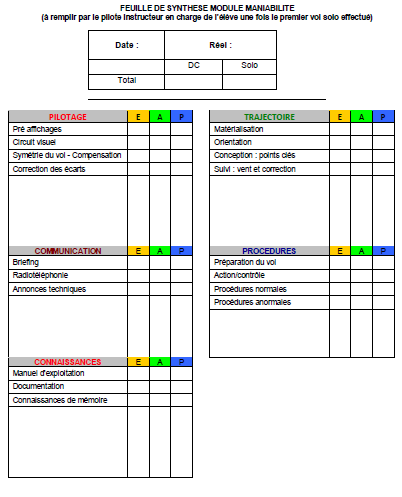 La compétence technique Connaissances est « marquée » dans la feuille de synthèse du module ainsi qu’au verso de la Fiche de description de la leçon.
[Speaker Notes: Clin d’œil dans le titre pour inciter à la préparation]
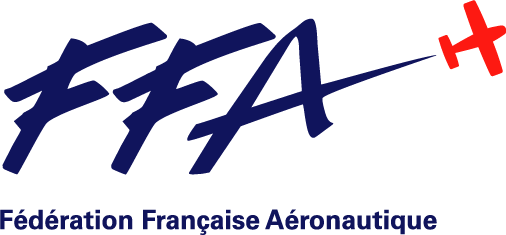 ANALYSE DU VERSO DE LA PAGE RELATIVE AU VOL N°7
Compétences Non Techniques
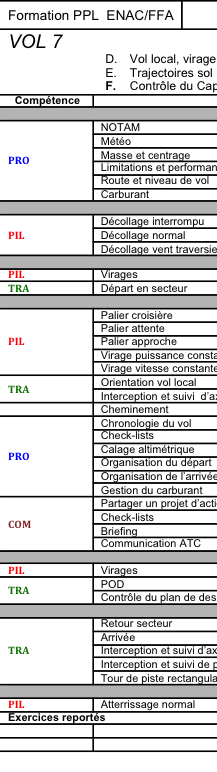 COMPÉTENCES
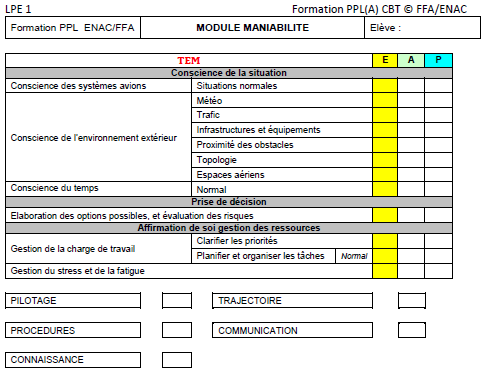 CompétencesTechniques
Des marqueurs de la progression
[Speaker Notes: Clin d’œil dans le titre pour inciter à la préparation]
COMPÉTENCES
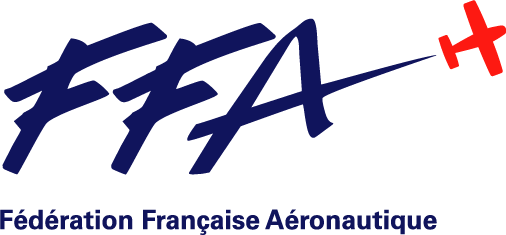 TEM Threat and Error Management
Pilotage
Procédures
Gestion des ressources
Trajectoire
Conscience de la situation
Connaissances
Prise de décision
Communication
Affirmation de soi
On les reprendra une à une  ? ? ? (cf. Guide d’évaluation PPL(A) à l’intention de l’instructeur )
Le programme de formation au vol
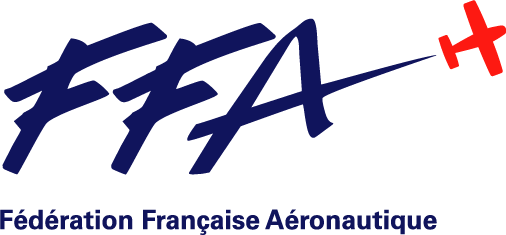 Les éléments du programme sont répartis sur 3 modules :

Module Maniabilité (1-MNA)
Module Navigation (2-NAV)
Module Perfectionnement (3-PERF)
Trois modules = trois « matrices »
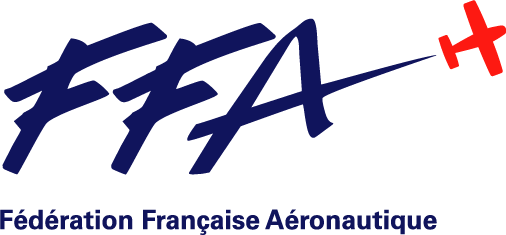 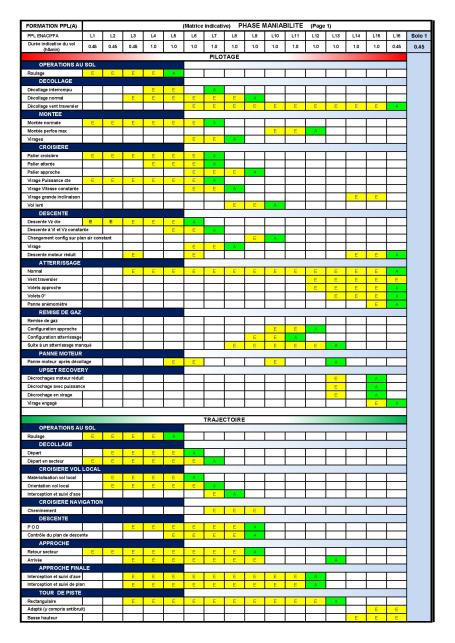 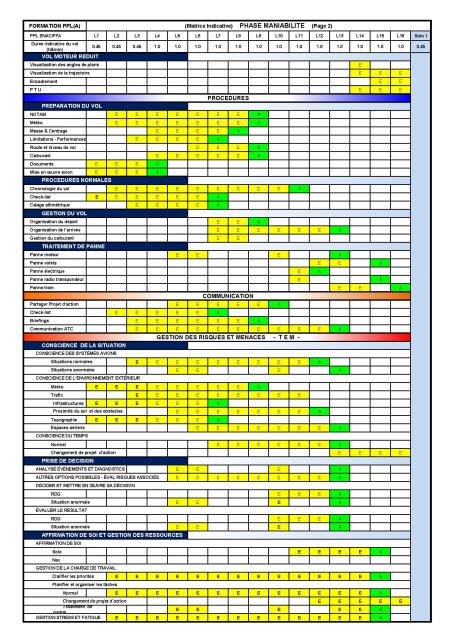 1. MNA
Trois modules = trois « matrices »
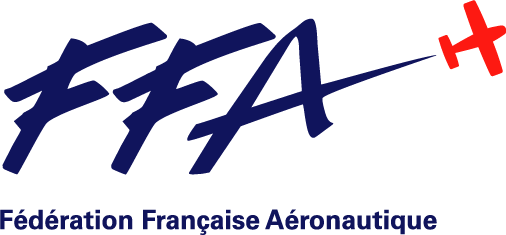 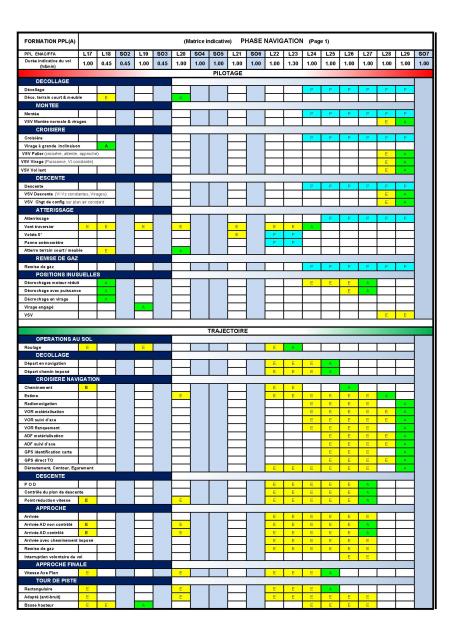 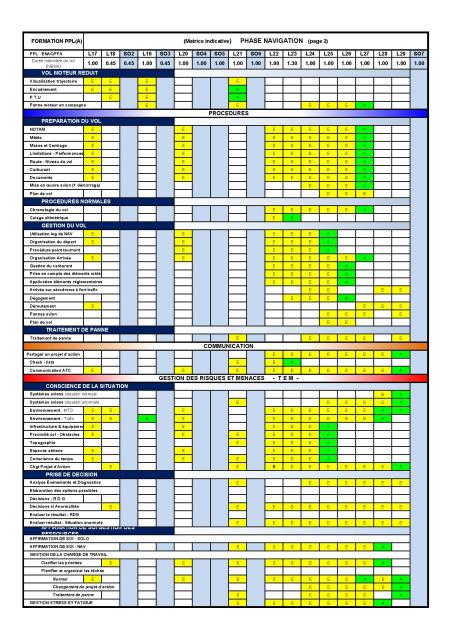 2. NAV
Trois modules = trois « matrices »
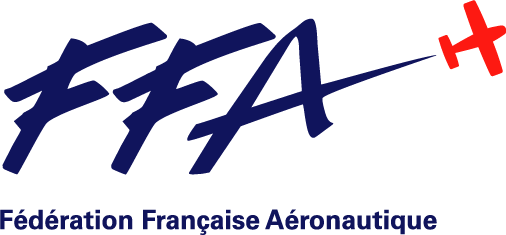 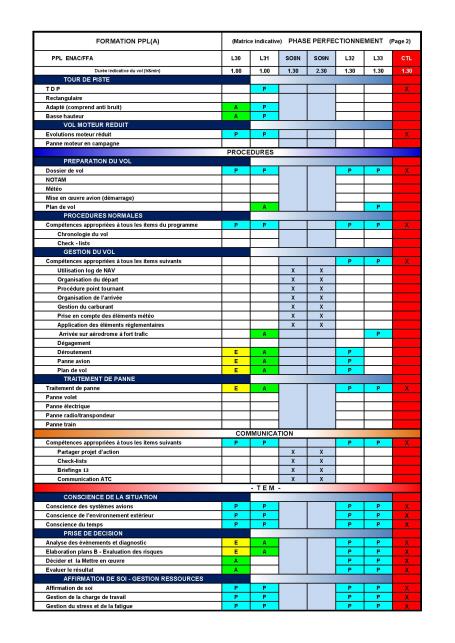 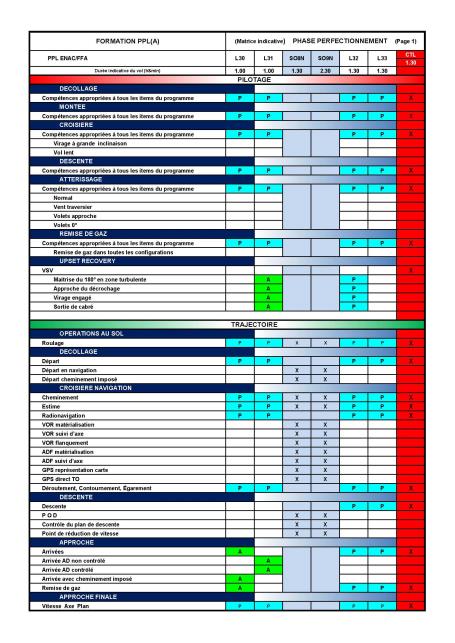 3. PERF
Trois modules et une même structure
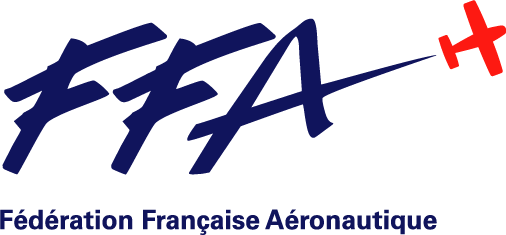 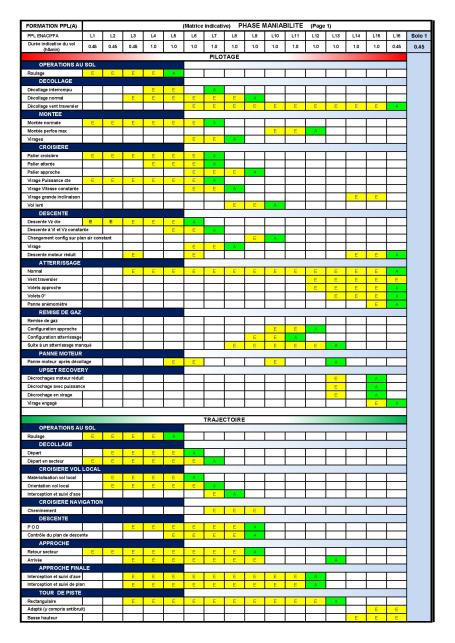 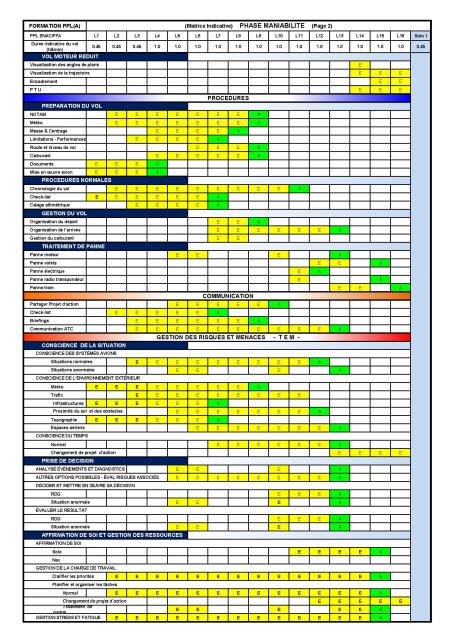 +
Leçon 7  =
+
Trois modules et une même structure
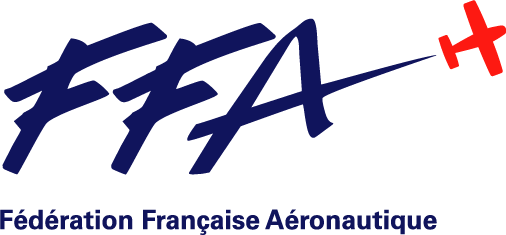 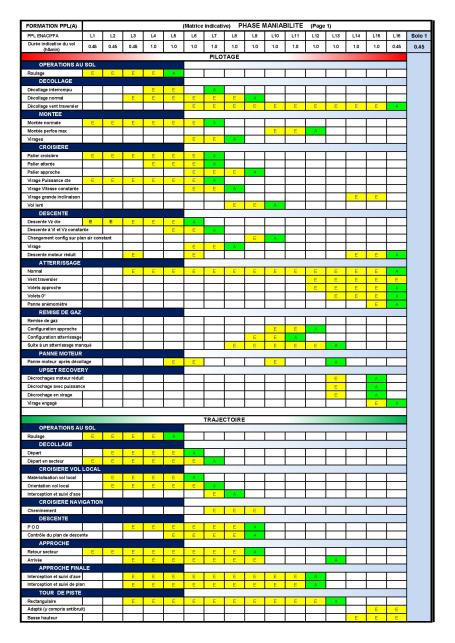 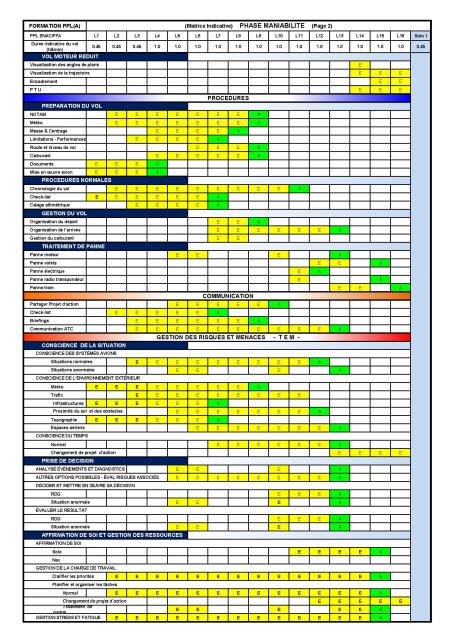 Découpage du contenu proposé de la leçon
Etude « type » (en jaune) planifiée sur X séances de vol mais pouvant l’être différemment puis

Acquisition « type » (en vert) planifiée dès confirmation de la compréhension et de la restitution
Vol Solo (en bleu)
A chacun son rythme !
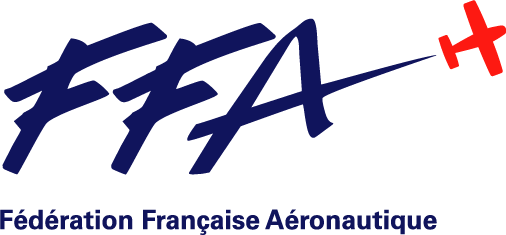 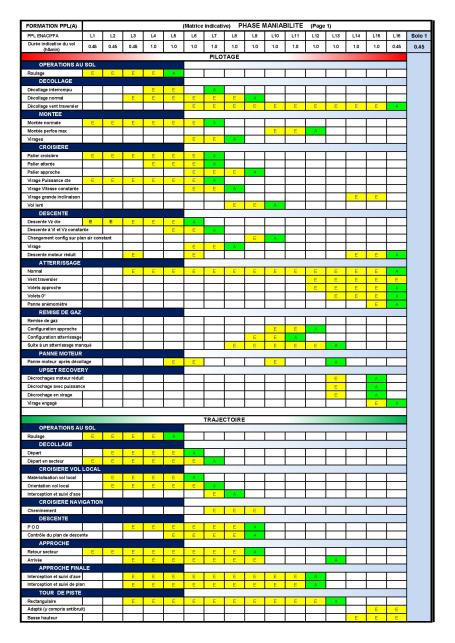 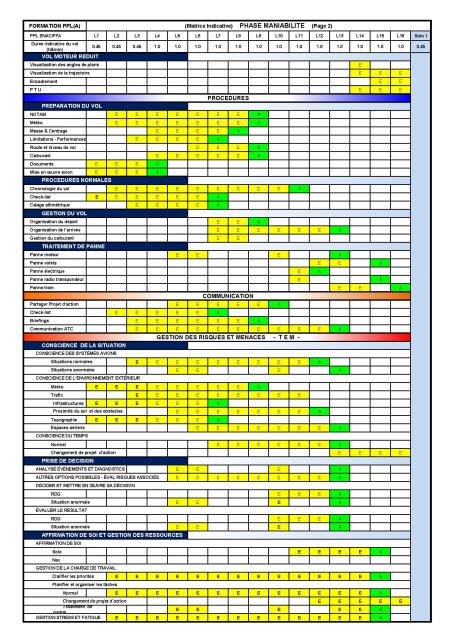 La durée de l’étude sera adaptée à la progression de l’élève.
L’acquisition pourra intervenir plus tôt… 
ou plus tard...
Le nombre et la durée des séances de vol nécessaires pour chaque leçon seront adaptés à l’élève.
Le solo n’interviendra que :
lorsque les compétences seront acquises (marqueurs en « vert » tous cochés)
et que les conditions de réalisation des vols en solo seront adaptées (favorables).
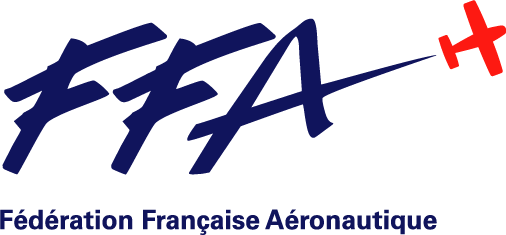 LES COMPÉTENCES TECHNIQUES EN QUELQUES MOTS
PILOTAGE
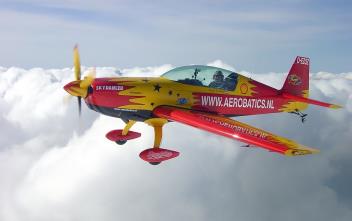 Piloter et contrôler les paramètres primaires de l’avion (cap, vitesse, altitude, vario) en utilisant des pré affichages.
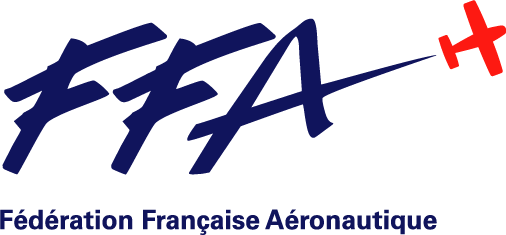 LES COMPÉTENCES TECHNIQUES EN QUELQUES MOTS
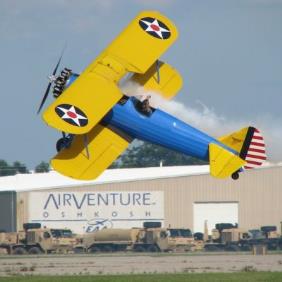 TRAJECTOIRE
Concevoir, matérialiser, et suivre au travers de points clés une trajectoire
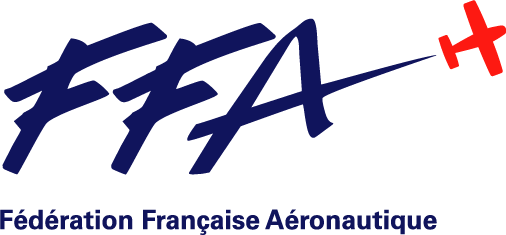 LES COMPÉTENCES TECHNIQUES EN QUELQUES MOTS
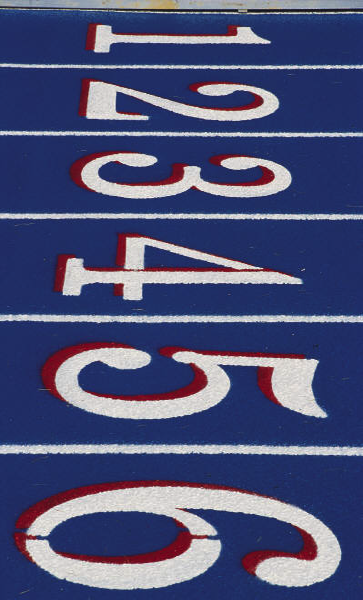 PROCÉDURES
Appliquer l’ensemble 
des procédures en vigueur 
pour la préparation et la conduite du vol
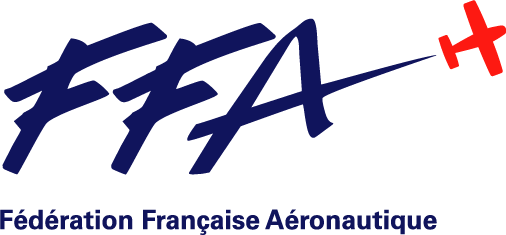 LES COMPÉTENCES TECHNIQUES EN QUELQUES MOTS
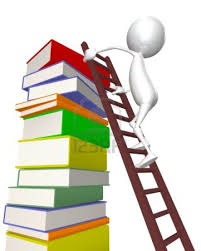 CONNAISSANCES
Ensemble de savoirs nécessaires 
à la réalisation du vol
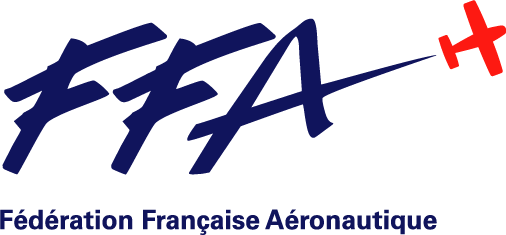 LES COMPÉTENCES TECHNIQUES EN QUELQUES MOTS
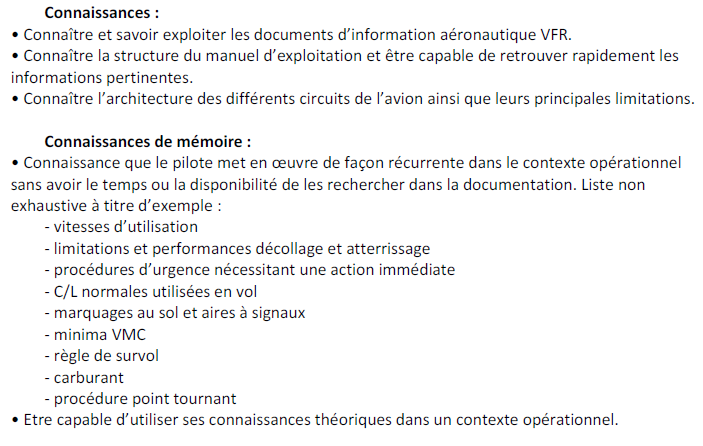 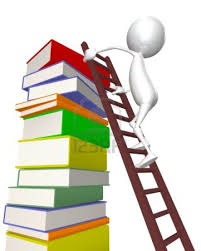 CONNAISSANCES
Ensemble de savoirs nécessaires 
à la réalisation du vol
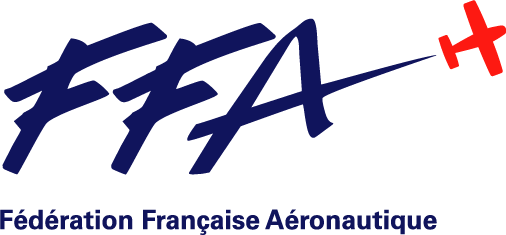 LES COMPÉTENCES TECHNIQUES EN QUELQUES MOTS
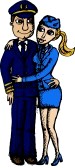 COMMUNICATION
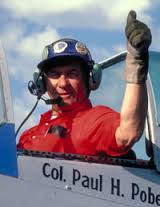 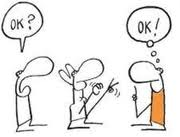 Comprendre, ET 
se faire comprendre des autres 
sans ambiguïté
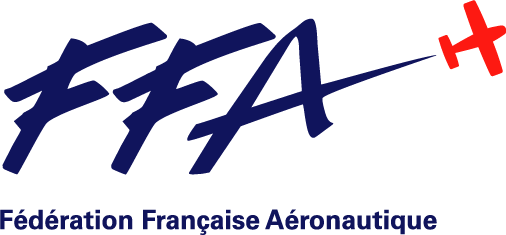 LES COMPETENCES NON TECHNIQUES
T E M* 
Gestion de la menace et de l’erreur
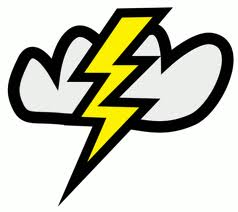 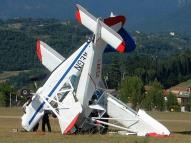 Identifier les menaces, 
les erreurs et les risques associés 
au cours du vol.

Développer une stratégie permettant de les éviter et de les maîtriser
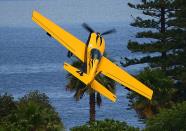 *Threat and Error Management
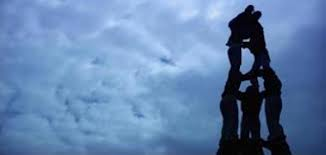 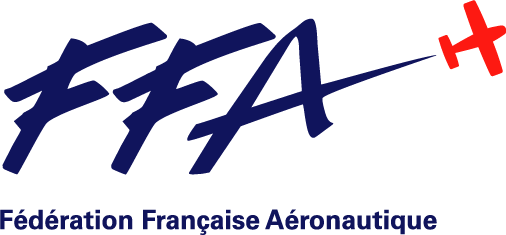 STRATEGIE PERMETTANT DE MAITRISER LE RISQUE
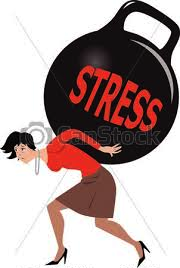 LES ÉLÉMENTS DE MAITRISE

Conscience de la situation

Prise de décision

Coopération et leadership

Gestion de la charge de travail
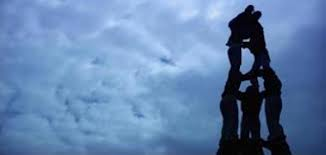 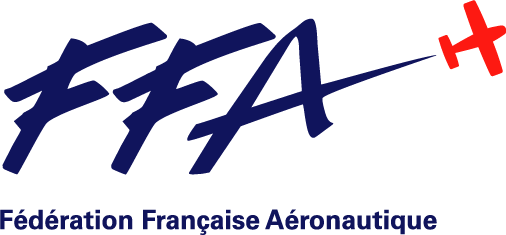 STRATEGIE PERMETTANT DE MAITRISER LE RISQUE
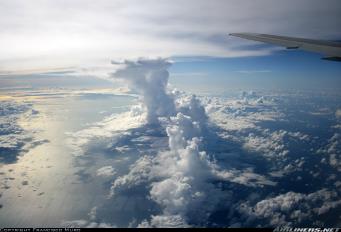 CONSCIENCE DE LA SITUATION :

Appliquer sa vigilance sur l’environnement interne et externe à l’avion,

Conscience du temps encore disponible ! (temps chronologique).
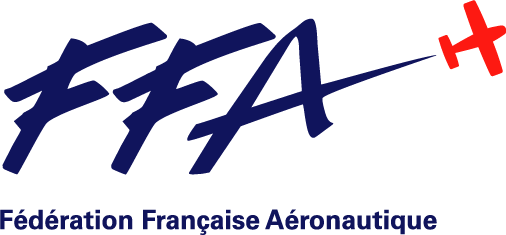 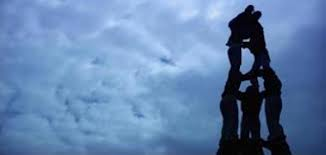 STRATEGIE PERMETTANT DE MAITRISER LE RISQUE
PRISE DE DÉCISION :
Identifier un « problème », 
Élaborer les options, 
Les évaluer, 
Choisir un projet d’action(i.e. l’option qui convient), 
Le mettre en œuvre (i.e. se préparer), 
Le suivre (i.e. réaliser le projet), et éventuellement 
L’adapter
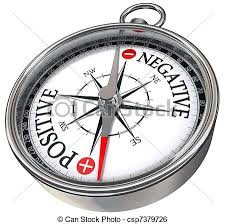 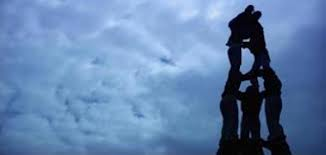 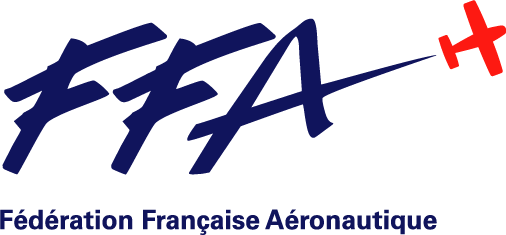 STRATEGIE PERMETTANT DE MAITRISER LE RISQUE
COOPÉRATION ET LEADERSHIP

Prendre et assumer
ses responsabilités
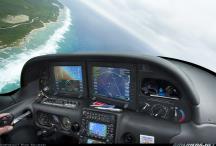 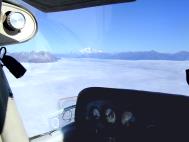 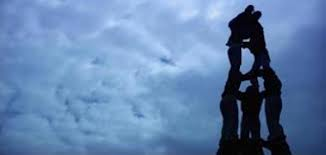 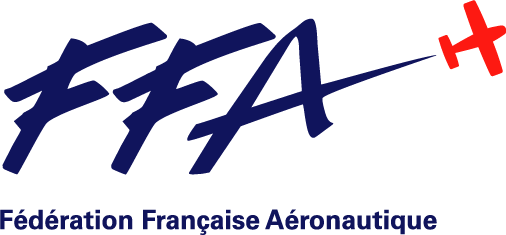 STRATEGIE PERMETTANT DE MAITRISER LE RISQUE
GESTION DE LA CHARGE DE TRAVAIL

Clarifier les priorités.

Planifier et organiser les tâches en fonction des ressources et de la situation.

Gérer les interruptions.
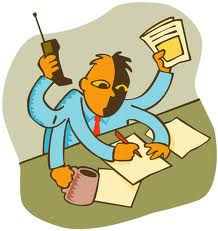 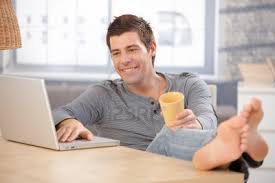 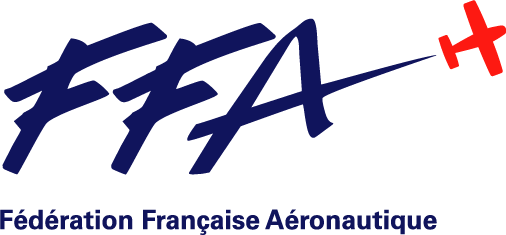 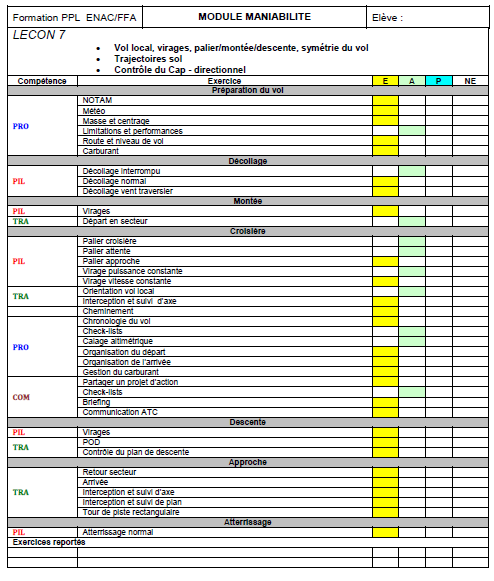 EXAMEN Leçon 7
Il faut vraiment faire tout ça ?
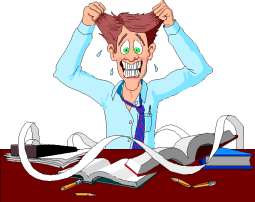 [Speaker Notes: Clin d’œil dans le titre pour inciter à la préparation]
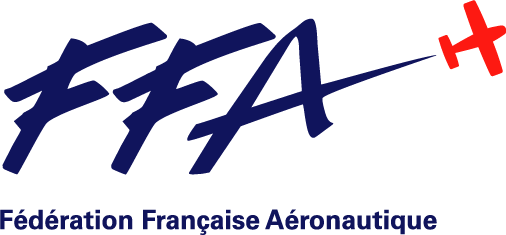 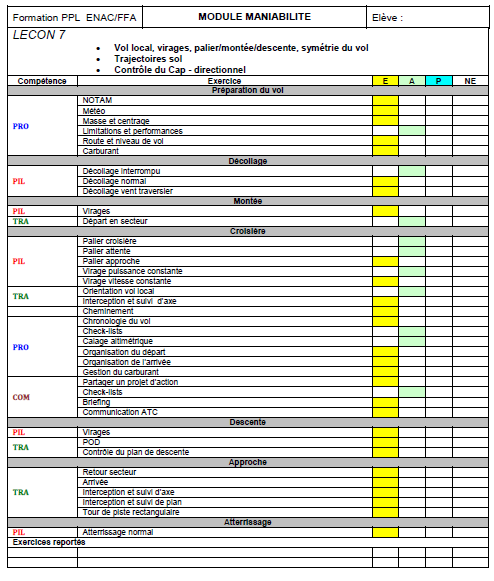 EXAMEN Leçon 7
Vol local, virages, palier/montée/descente, symétrie du vol
C’est l’objectif pédagogique principal de la séance (qui doit être conduit conformément au guide de l’instructeur VFR leçon 9).

Trajectoires sol 
C’est l’objectif secondaire de la séance, qui doit être conduit conformément au guide de l’instructeur VFR, leçons 10 & 11 (en fonction du temps restant ou des séances consacrées au vol 7).

Organisation départ et arrivée
Le départ est un item qui doit être acquis à cette séance, et l’organisation de l’arrivée est progressivement déléguée à l’élève).
[Speaker Notes: Clin d’œil dans le titre pour inciter à la préparation]
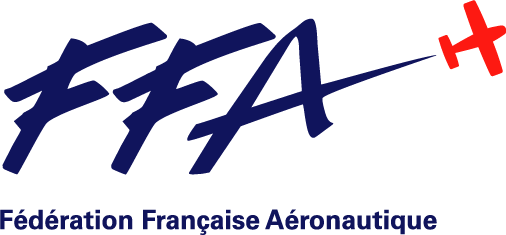 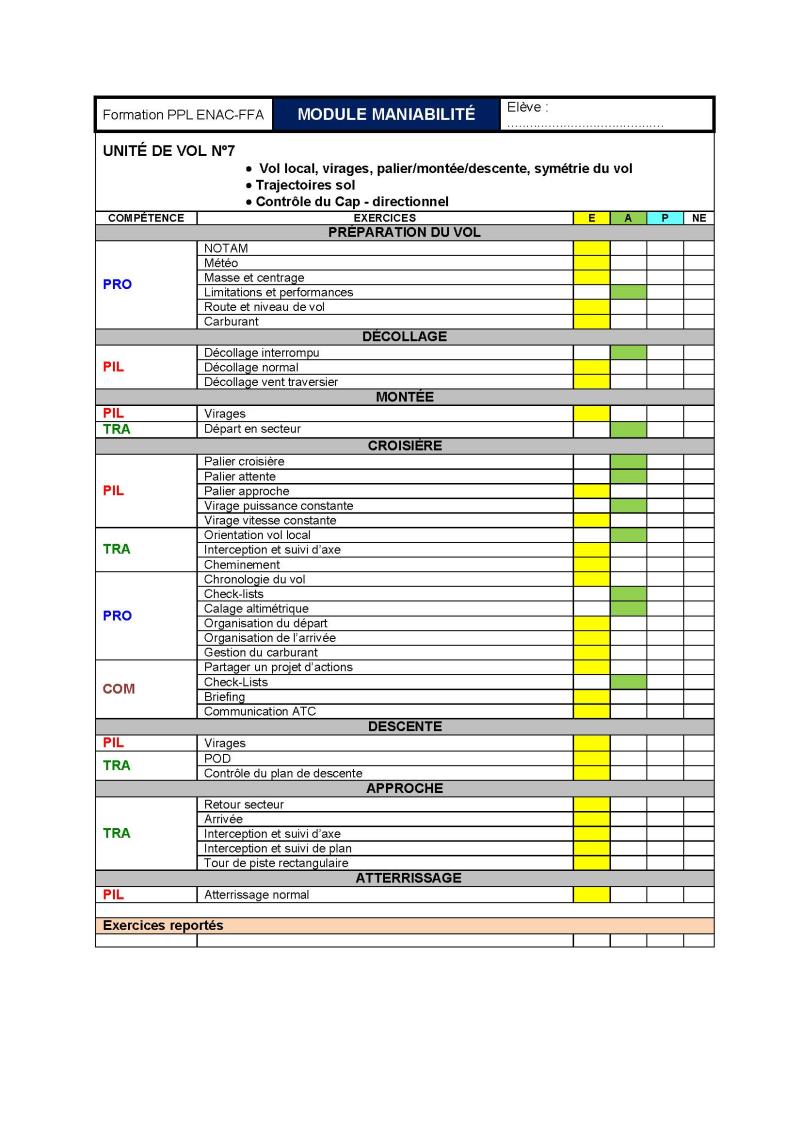 EXAMEN leçon 7
NOTAMS : 
L’élève collecte et analyse les notams. L’instructeur corrige ….

MÉTÉO : 
L’élève sélectionne les informations météo pertinentes, les compare avec la situation visible et intègre les évolutions prévues sur le parcours… 

MASSE ET CENTRAGE : 
L’élève détermine si, avec le chargement du jour, un calcul est nécessaire.

LIMITATIONS ET PERFORMANCE : 
L’instructeur vérifie que son élève est capable de déterminer les performances de son avion aux conditions du jour et en fonction des pistes utilisées. Le FI inculque la notion de marges raisonnables …

ROUTE ET NIVEAU DE VOL : 
L’élève précise, sous contrôle de son instructeur, les routes et altitudes de départ et de retour, en fonction des conditions du jour et des espaces.

CARBURANT : 
L’élève calcule et vérifie la quantité minimale nécessaire pour le vol.
[Speaker Notes: Clin d’œil dans le titre pour inciter à la préparation]
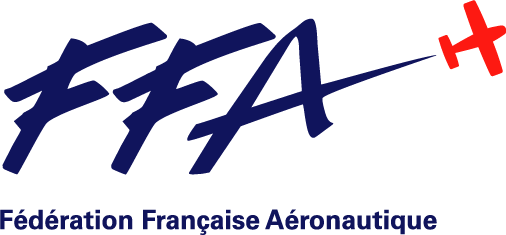 PHASE DÉCOLLAGE
EXAMEN leçon 7
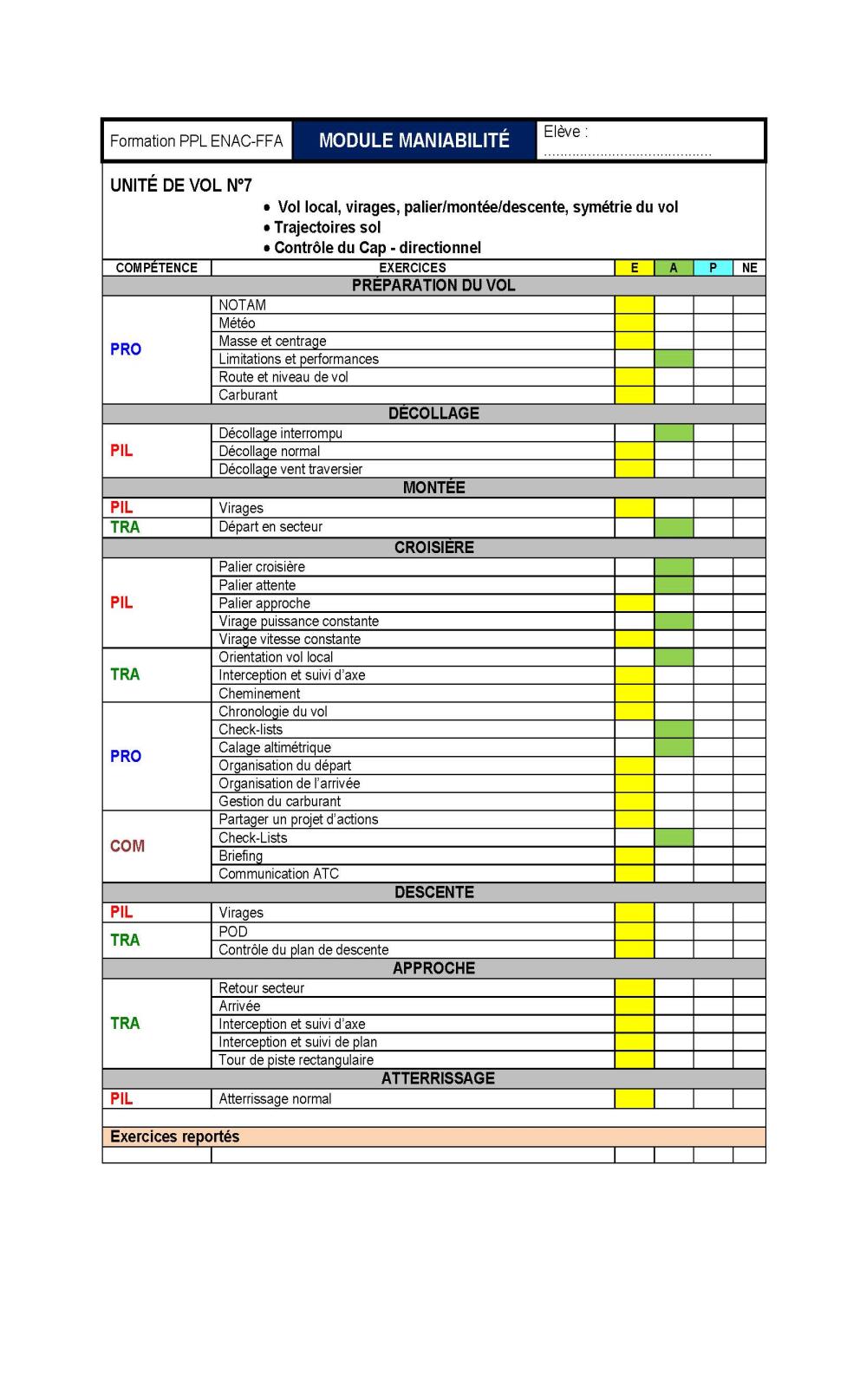 DÉCOLLAGE INTERROMPU :
L’instructeur guide son élève pour effectuer un arrêt décollage. 
Cet exercice précède naturellement le décollage normal au cas où une condition essentielle ne serait pas rempli pour la poursuite de l’item.

DÉCOLLAGE NORMAL : 
Poursuite de l’objectif pédagogique de la leçon 4 en vue de l’acquisition qui interviendra dans les leçons suivantes.

DÉCOLLAGE VENT TRAVERSIER : 
Le cas échéant et en fonction des conditions du jour.
Doit de toutes façons de ne pas être oublier avant la fin de la formation.
[Speaker Notes: Clin d’œil dans le titre pour inciter à la préparation]
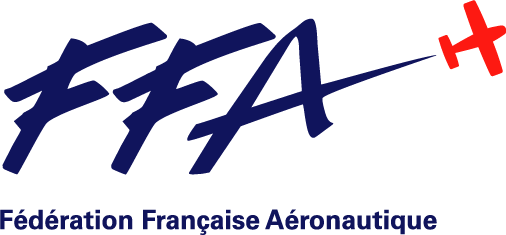 EXAMEN leçon 7
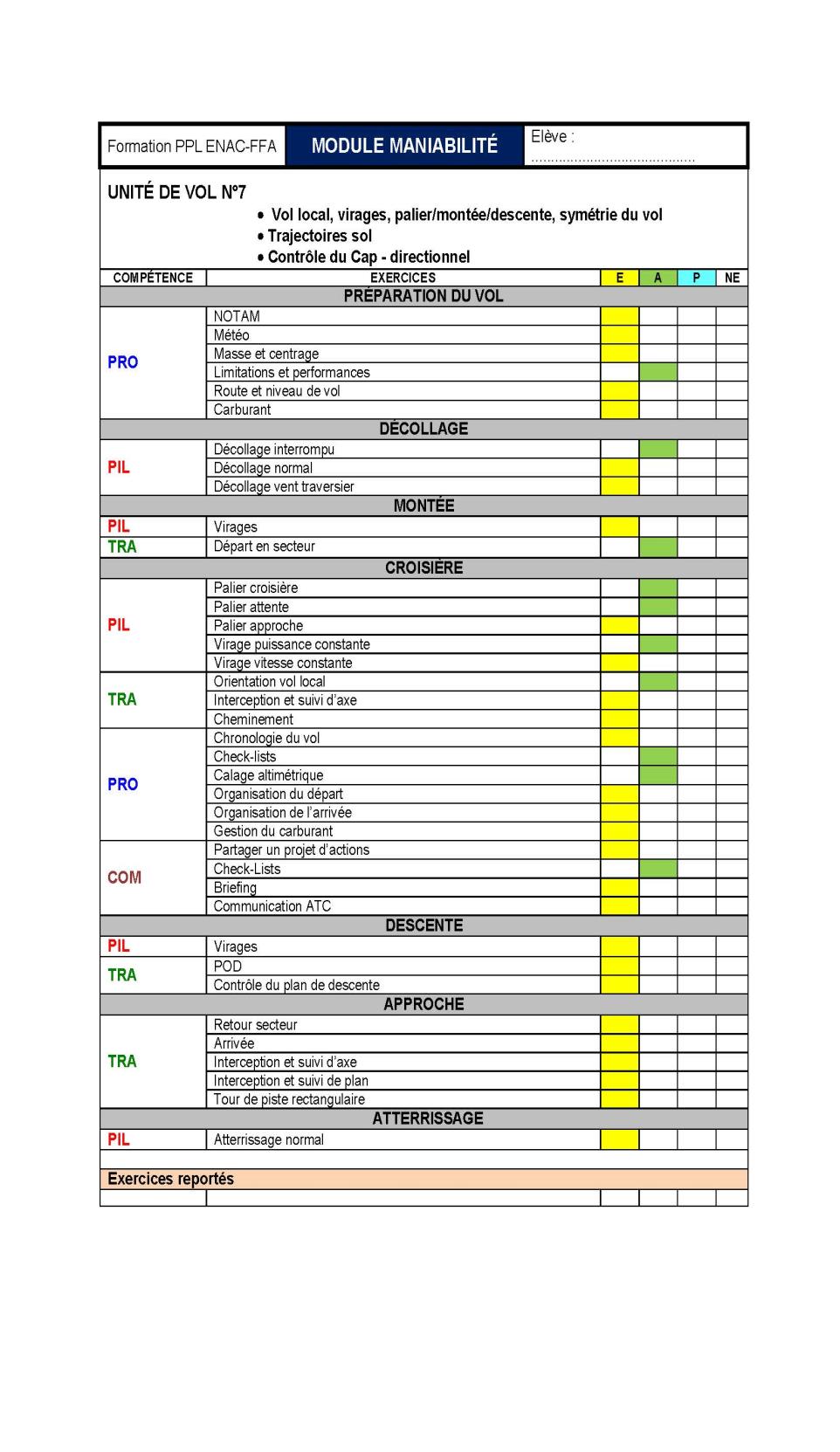 VIRAGES EN MONTÉE : 
L’instructeur réalise l’objectif pédagogique principal de la séance qui doit être conduit conformément au « Guide de l’Instructeur » (leçon n°9).

DÉPART EN SECTEUR : 
L’instructeur vérifie que l’élève élabore, et contrôle, de manière autonome, la trajectoire pour rejoindre le secteur de travail.
Le départ est un item qui doit être acquis à cette
séance et l’organisation de l’arrivée est progressivement déléguée à l’élève
[Speaker Notes: Clin d’œil dans le titre pour inciter à la préparation]
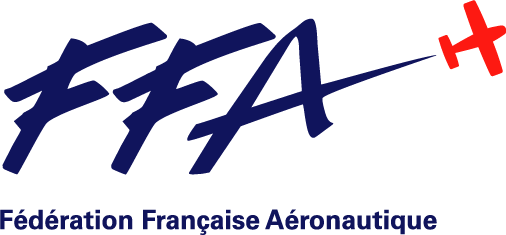 EXAMEN leçon 7
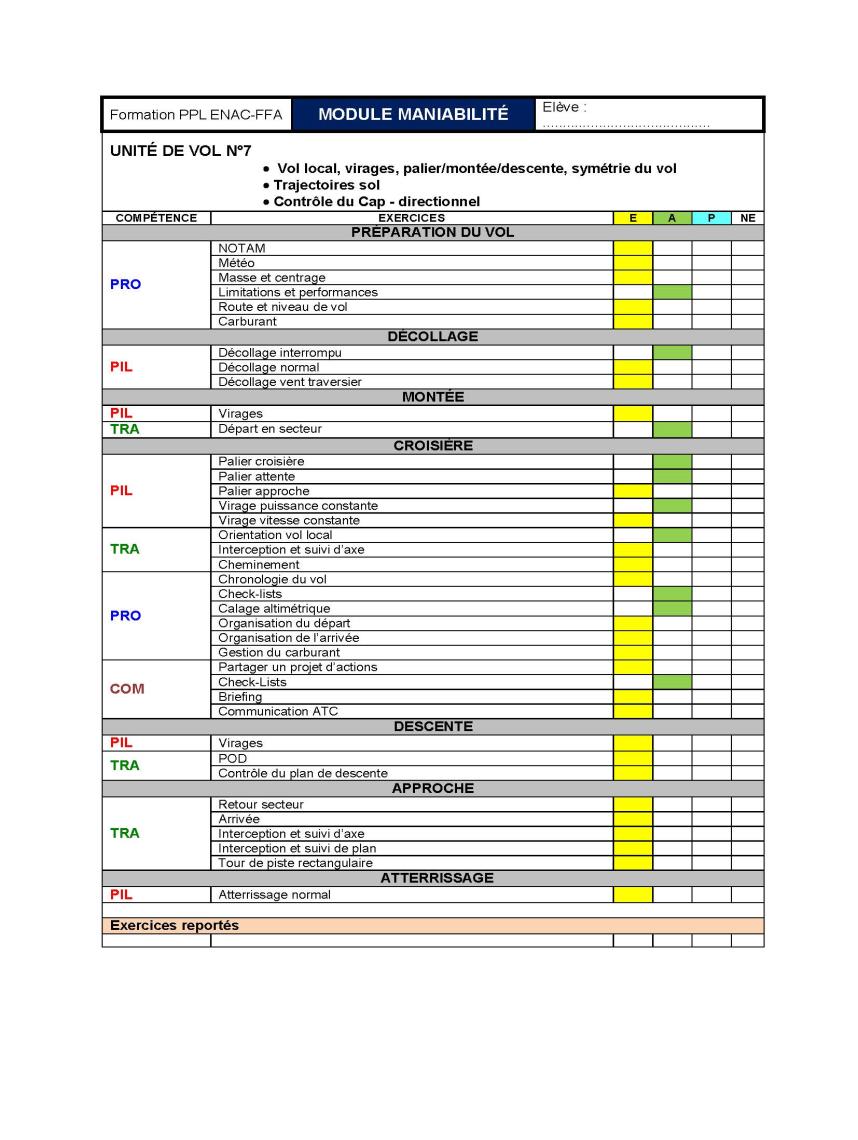 PALIERS CROISIÈRE ET PALIERS ATTENTE : 
L’instructeur vérifie l’autonomie de l’élève.

VIRAGES A PUISSANCE CONSTANTE – ORIENTATION, CHECK, CALAGES : 
L’instructeur vérifie l’autonomie de l’élève en fin de séance.
Objectif secondaire de la séance d’étude
Interception et cheminement
Chronologie : L’instructeur guide son élève pour le séquencement des actions vitales et de gestion d’un vol (changement de réservoir, sécurités…
Partager un projet d’action : l’instructeur demande à son élève d’exprimer son projet d’action sous forme de briefing…
Communication ATC : Guidage instructeur partie sol
[Speaker Notes: Clin d’œil dans le titre pour inciter à la préparation]
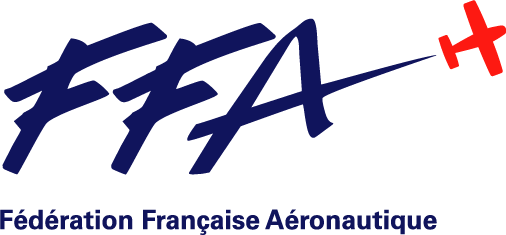 EXAMEN leçon 7
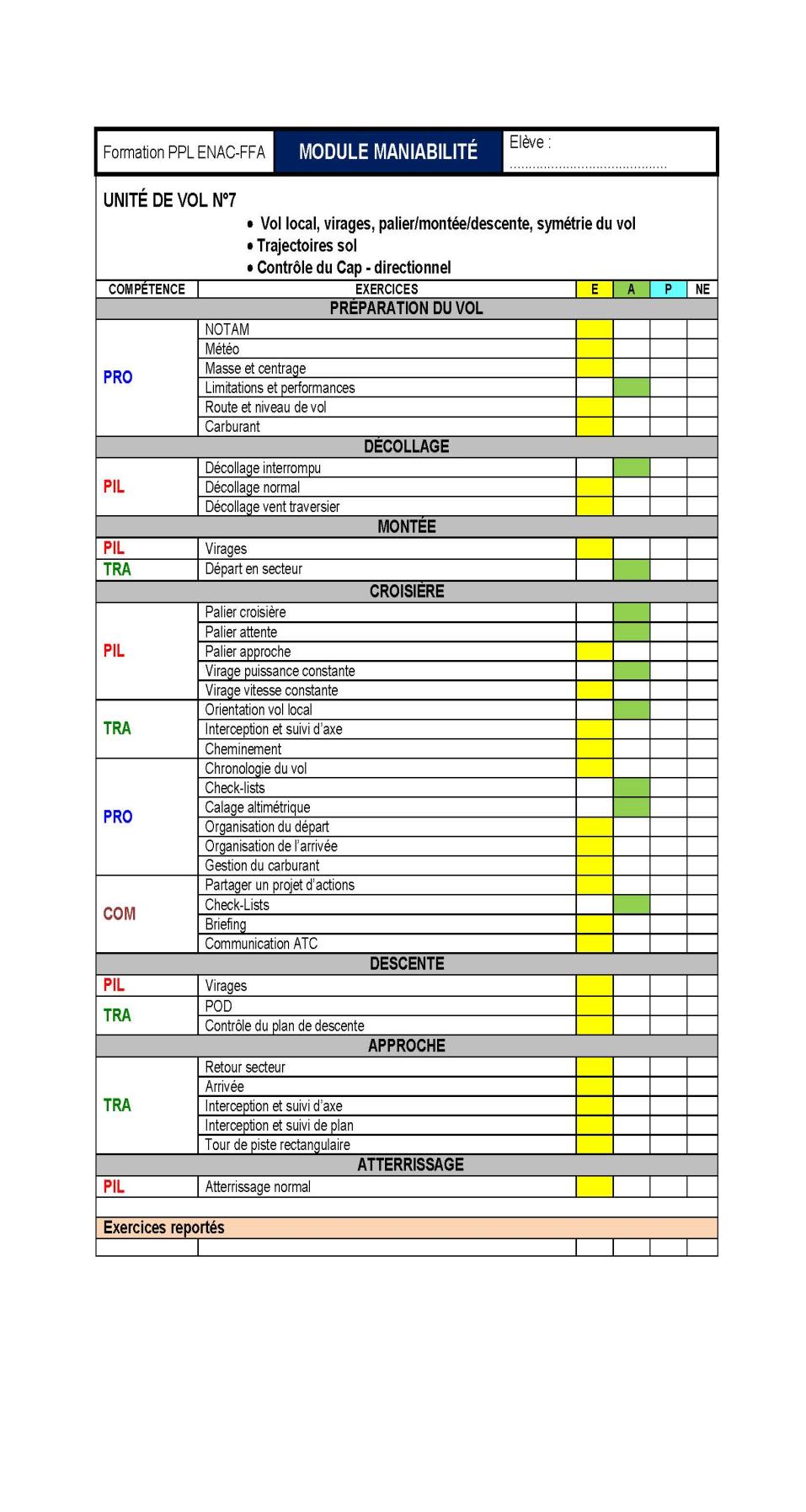 VIRAGES  -  POINT ORIGINE   -  CONTRÔLE PLAN DE DESCENTE     L’instructeur réalise l’objectif principal de la séance, c’est-à-dire :

L’étude des virages en descente

L’estimation et la réalisation du POD et 

Le contrôle du plan guidé et commenté par l’instructeur.
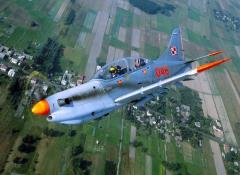 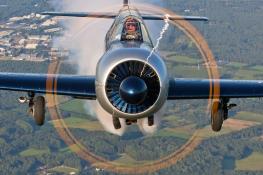 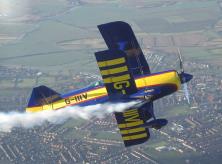 [Speaker Notes: Clin d’œil dans le titre pour inciter à la préparation]
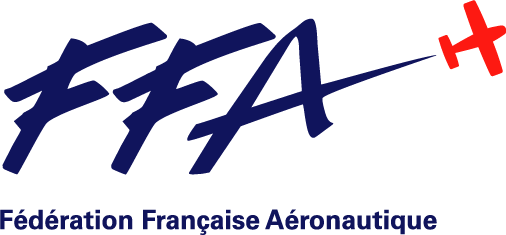 EXAMEN leçon 7
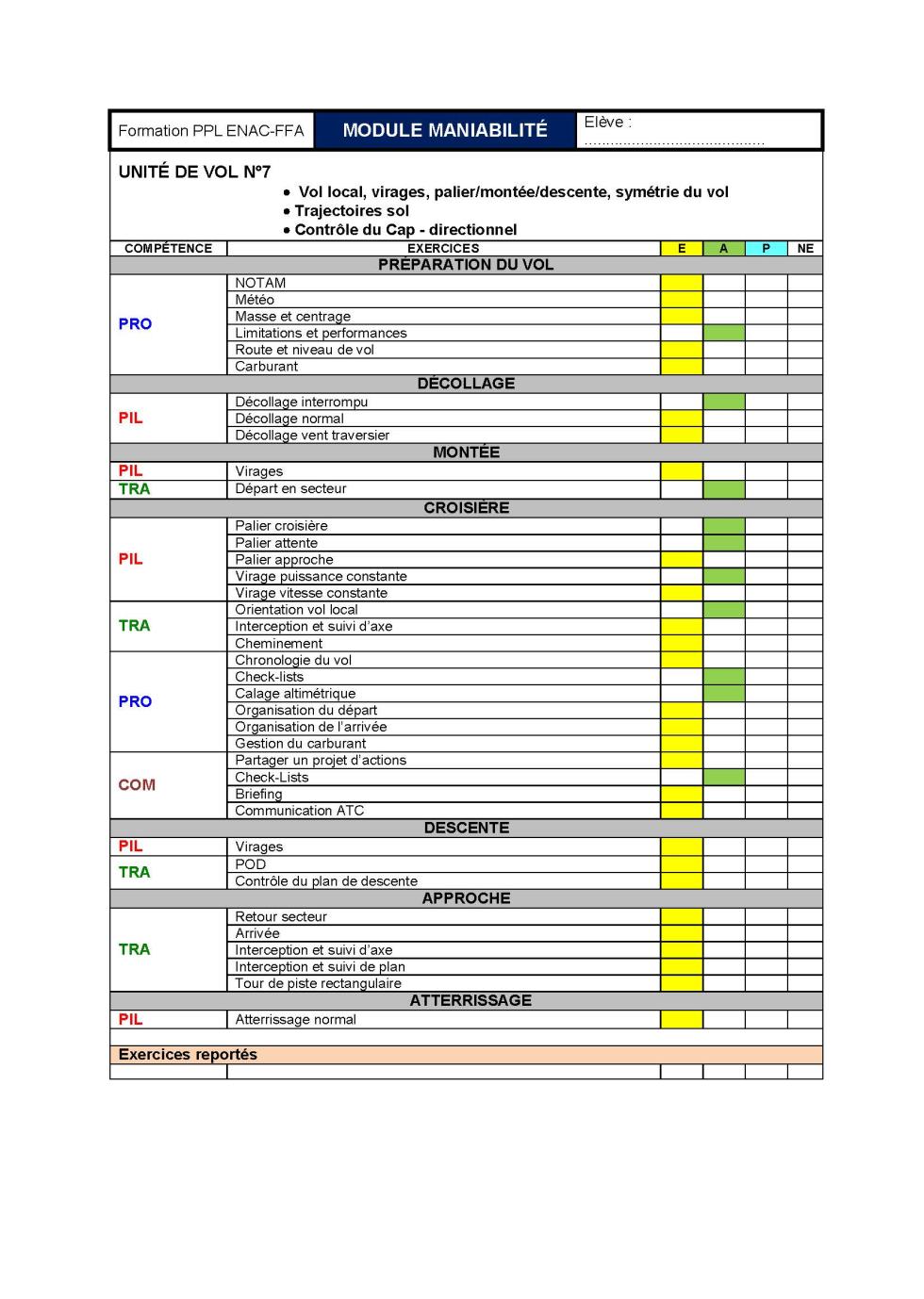 Retour secteur : 
L’instructeur vérifie que son élève détermine un point d’intégration dans le circuit. Il s’assure que
son élève est conscient de la proximité éventuelle des autres trafics
Organisation de l’arrivée : 
L’instructeur guide son élève dans l’exécution des procédures avant descente et approche
Arrivée :
L’instructeur montre à son élève comment modifier le cas échéant sa trajectoire d’arrivée en fonction des trafics.
Interception et suivi d’axe :
L’instructeur guide son élève et lui demande d’identifier les écarts et de donner une suggestion de correction.
Interception et suivi de plan : l’instructeur demande à son élève d’identifier un écart et de donner une suggestion
de correction.
[Speaker Notes: Clin d’œil dans le titre pour inciter à la préparation]
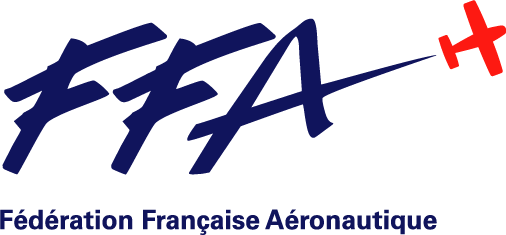 EXAMEN leçon 7
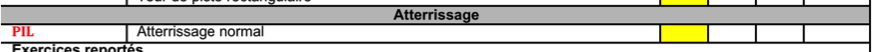 Atterrissage normal : 
L’instructeur poursuit son commentaire de l’atterrissage, il fait noter à l’élève que tout changement de positionnement dans l’avion pendant la phase d’atterrissage se traduit par un changement de perception de l’assiette.
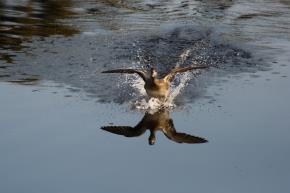 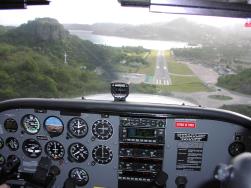 [Speaker Notes: Clin d’œil dans le titre pour inciter à la préparation]
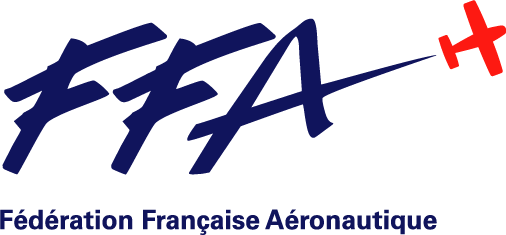 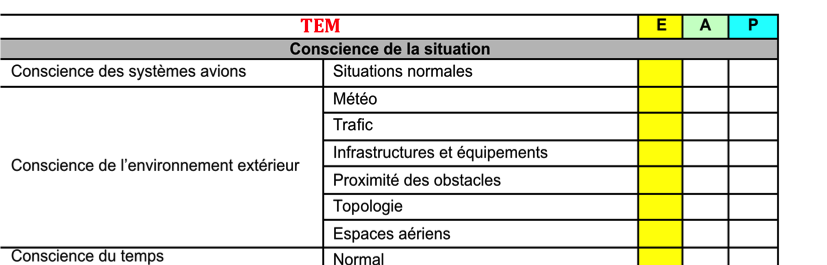 EXAMEN leçon 7
Conscience des systèmes : L’instructeur interroge son élève pour déterminer son niveau de conscience de l’état avion, et déclencher des réflexes de contrôle de l’état avion.

Conscience de l’environnement extérieur : L’instructeur contrôle que son élève prend en compte les dangers liés à l’environnement de l’aérodrome, et qu’il adapte sa conduite du roulage à ces éléments. L’instructeur s’assure que son élève détermine de manière autonome des trajectoires qui tiennent compte de la topologie du secteur.

Conscience du temps : L’instructeur montre qu’une action ou une procédure prend un certain temps, et qu’il faut savoir estimer le temps libre restant avant un point clé pour savoir si l’exécution d’une procédure est pertinente.
[Speaker Notes: Clin d’œil dans le titre pour inciter à la préparation]
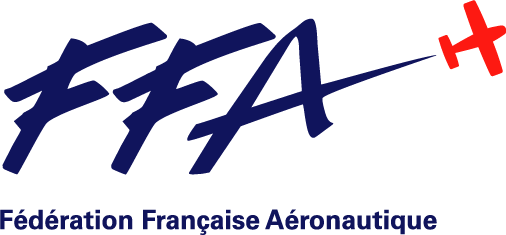 EXAMEN leçon 7
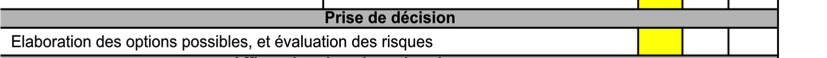 Prise de décision :
L’instructeur montre, le cas échéant, comment choisir une trajectoire de départ ou d’intégration modifiée en fonction des trafics et commente le niveau de risque des différentes options.
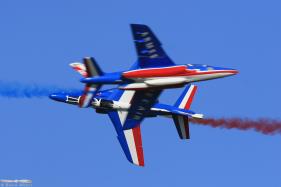 [Speaker Notes: Clin d’œil dans le titre pour inciter à la préparation]
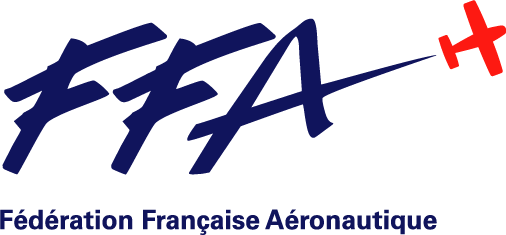 EXAMEN leçon 7
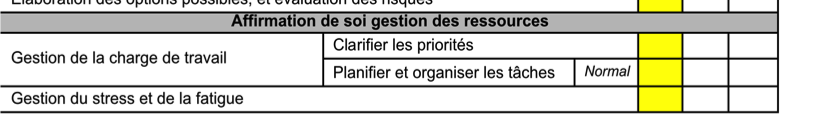 Affirmation de soi et gestion des ressources :

L’instructeur demande à son élève de planifier des tâches simples et d’organiser leur exécution en donnant un ordre de priorité . 

Il montre que, dans certaines situations, les tâches chronophages peuvent être réduites si elles ne sont pas vitales
(briefing allégé par exemple).
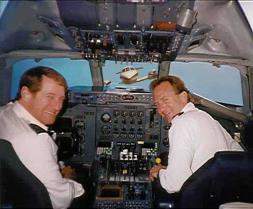 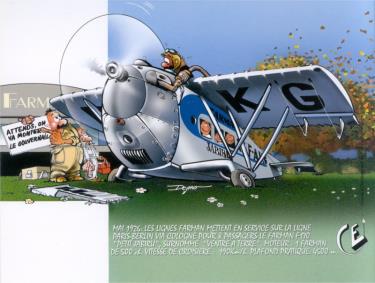 [Speaker Notes: Clin d’œil dans le titre pour inciter à la préparation]
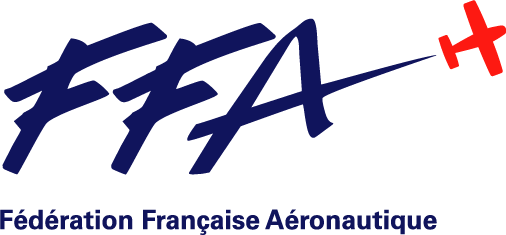 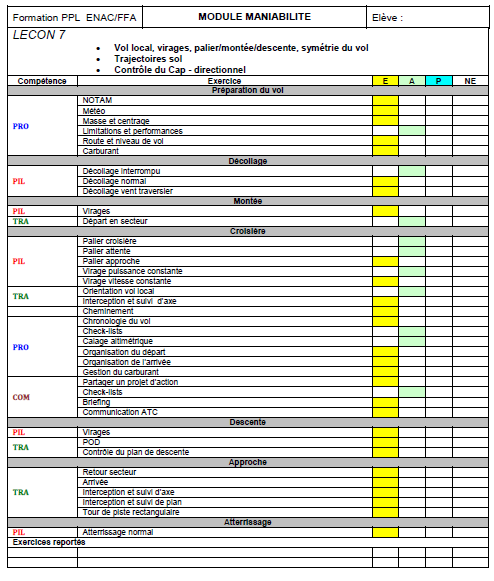 BRIEFING DU VOL
Description incluant toutes les phases du vol :
dans l’ordre chronologique
par compétence et
par item (exercice) spécifique à la phase et au module.
Au départ en vol l’élève saura :
Quelles compétences « nouvelles » vont être travaillées ?
Quelles compétences « anciennes » sont impliquées dans la « restitution » de l’item (exercice) ? et le cas échéant :
A quel stade de la progression en est-on ? Etude, Acquisition, Perfectionnement (probation)
[Speaker Notes: Clin d’œil dans le titre pour inciter à la préparation]
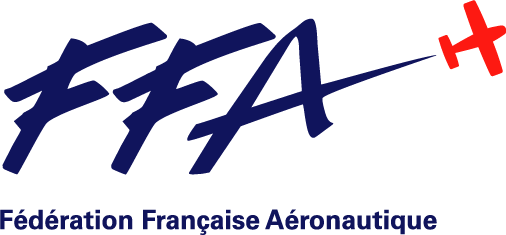 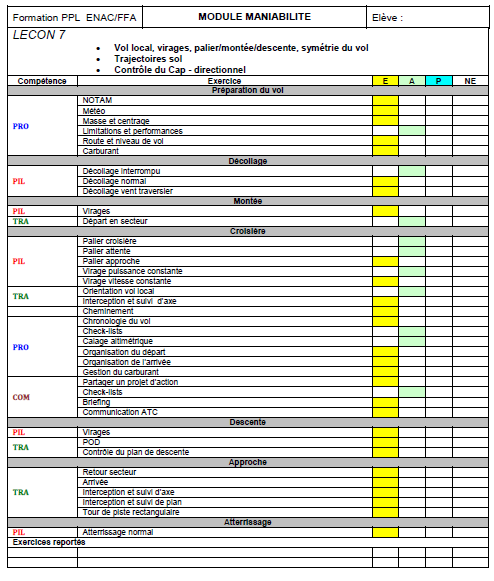 PENDANT LE VOL
Observation par l’instructeur de la restitution de compétences 
(faculté du pilote à mettre en œuvre des connaissances, des méthodes et à adapter certains comportements dans des situations nouvelles et diversifiées)
Apports de l’instructeur en vol via le C B T 
Mise en œuvre de connaissances
Mise en œuvre de méthodes
Adaptation de comportements
[Speaker Notes: Clin d’œil dans le titre pour inciter à la préparation]
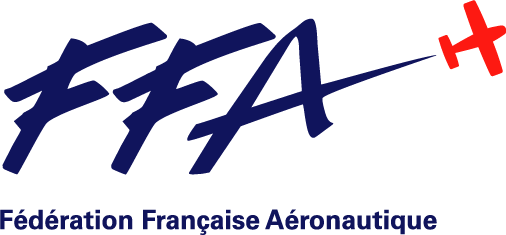 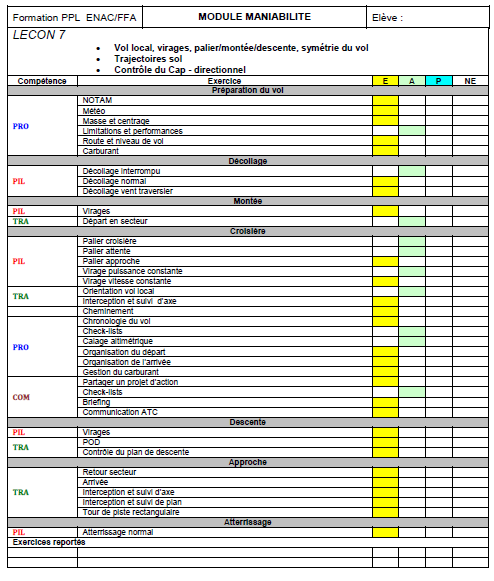 DEBRIEFING DU VOL
Ecoute de l’élève sur :
Sa perception de la séance de vol ou plus globalement de la leçon
Sa perception de l’évolution de son niveau de compétences
Les difficultés qu’il a lui-même identifiées
Intervention de l’instructeur sur : 
Les éléments ci-dessus rapportés par l’élève.
Les éléments qu’il a lui même identifiés.

Formulation en termes de compétences
TECH et NOTECH
Le guide d’évaluation PPL(A) à l’intention de l’instructeur fournit divers critères d’évaluation des compétences
Adaptation d’une stratégie personnalisée pour une évolution positive lors des prochaines séances/leçons.
[Speaker Notes: Clin d’œil dans le titre pour inciter à la préparation]
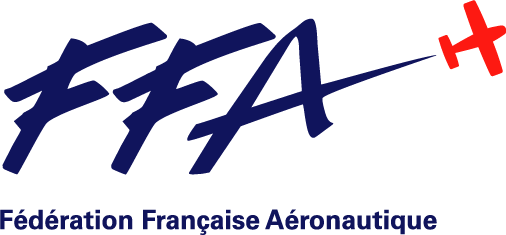 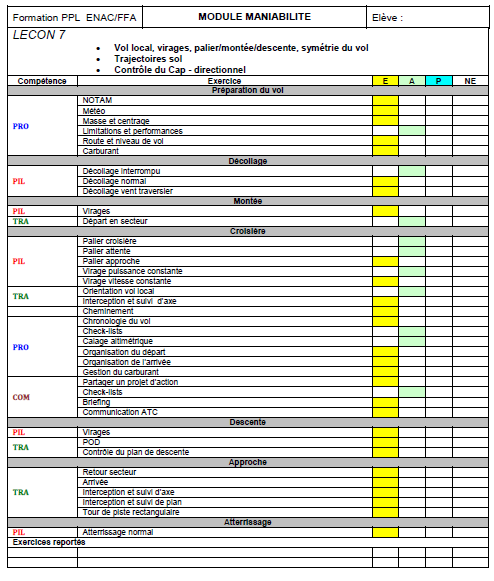 DEBRIEFING DU VOL
Vérification de la réalisation de l’item,
coché d’une croix en Non exécuté (NE) si nécessaire.
Il n’y a pas lieu de cocher les items réalisés au bon niveau
Certaines acquisitions peuvent intervenir de façon anticipée. Elles seront alors cochées comme telles dans la colonne correspondante.
Réalisation des items Non exécutés (de la leçon précédente), et 
report à une leçon ultérieure d’items Non exécutés ce jour
[Speaker Notes: Clin d’œil dans le titre pour inciter à la préparation]
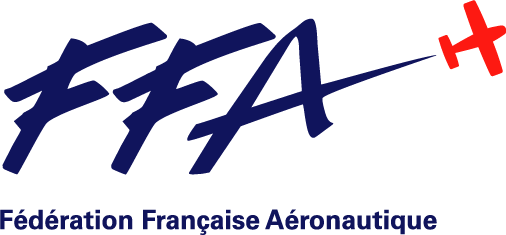 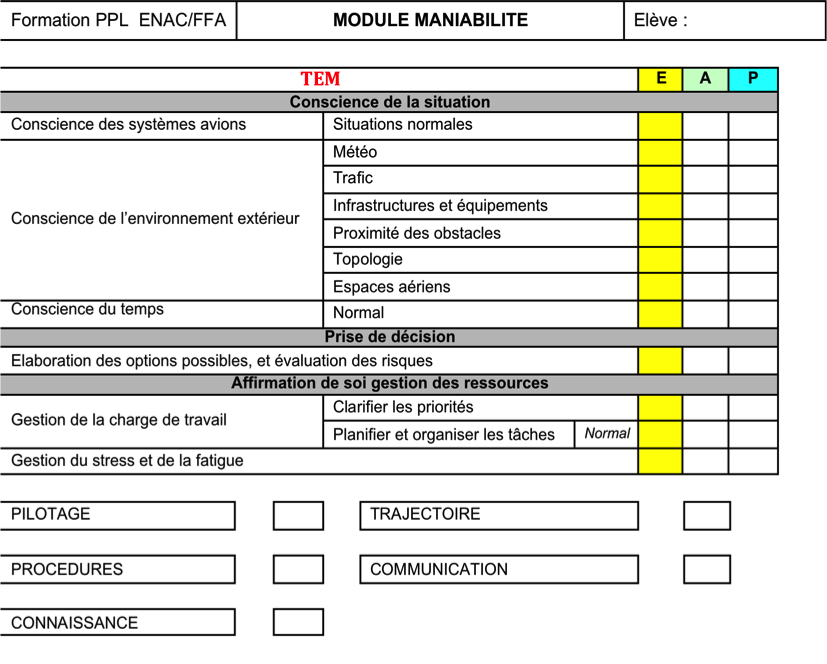 DEBRIEFING DU VOL
Compétence(s) technique(s) éventuellement jugée(s) défaillante(s) par l’instructeur (case cochée = niveau attendu non atteint)
Ajouter un bloc avec case à cocher pour que l’instructeur puisse signaler qu’une ou plusieurs compétences non techniques sont défaillantes.
Celles-ci feront l’objet d’un commentaire pertinent dans le cadre blanc situé en bas de la page
Le cadre blanc situé en bas de page sera renseigné par l’instructeur qui fera un commentaire pertinent à propos des compétences techniques dont la case  a été cochée
Les pavés reprenant les durées de vol et éléments statistiques ne seront notés que s’ils ne font pas double emploi avec d’autres enregistrements au sein de l’ATO.
[Speaker Notes: Clin d’œil dans le titre pour inciter à la préparation]
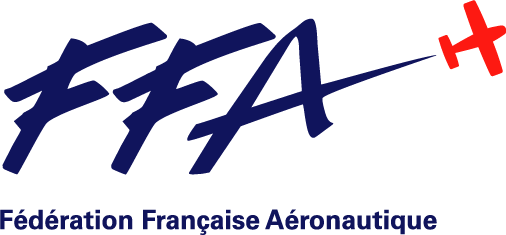 AIDE AU DEBRIEFING
GUIDE D’EVALUATION A L’ATTENTION DE L’INSTRUCTEUR
Critères par phases chronologiques de vol

Ex :REMISE DE GAZ
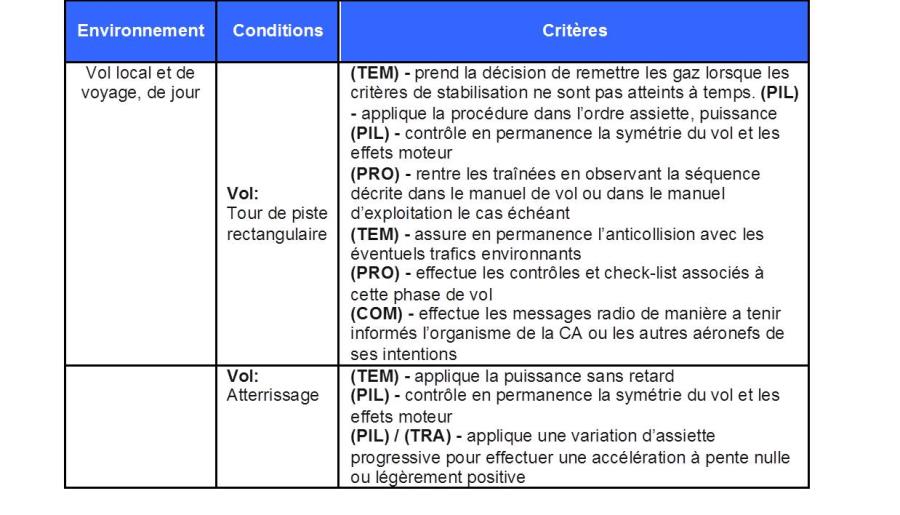 Pour chaque phase chronologique du vol, ces critères permettent d’identifier les éléments observables pour l’évaluation des compétences concernées
[Speaker Notes: Clin d’œil dans le titre pour inciter à la préparation]
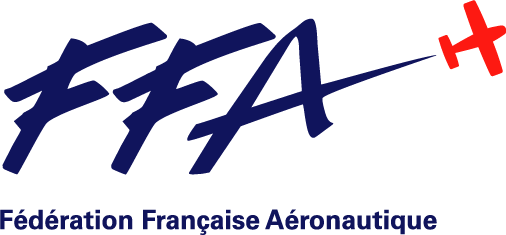 AIDE AU DEBRIEFING
GUIDE D’EVALUATION A L’ATTENTION DE L’INSTRUCTEUR
Critères par compétences

Ex :COMMUNICATIONS
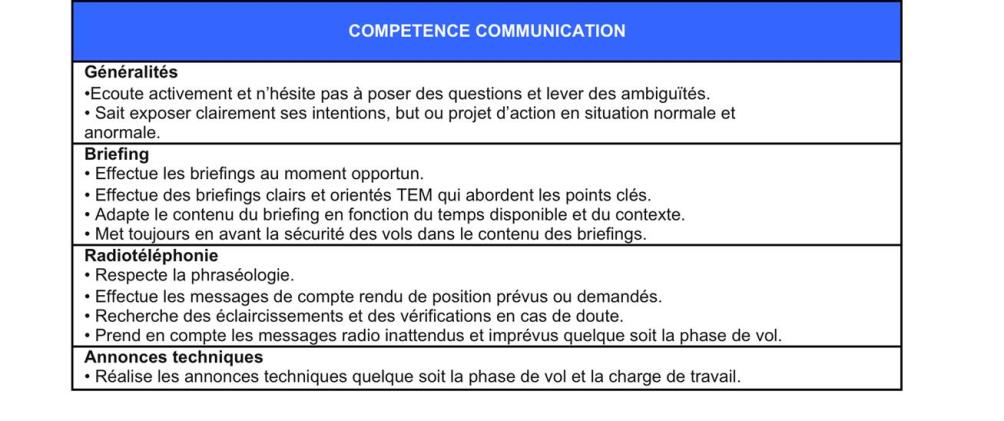 Pour chaque compétence ces critères permettent d’identifier les éléments observables  pour l’évaluation
[Speaker Notes: Clin d’œil dans le titre pour inciter à la préparation]
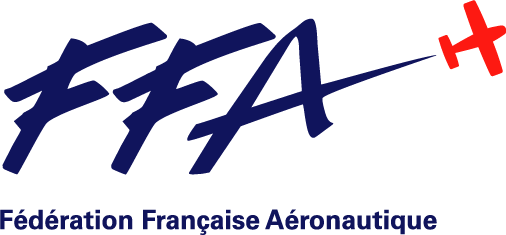 STRUCTURE ET CBT
LOGIQUE DE RÉALISATIOND’UNE SÉANCE  EN VOL
Analyse des tâches

Compétences
Niveau « d’expertise »

Objectifs généraux
Objectifs – Phases - Compétences

Exercices

MATRICE

Livret de progression
   A    Guide d’évaluation
[Speaker Notes: Clin d’œil dans le titre pour inciter à la préparation]
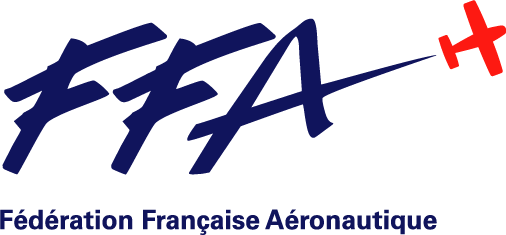 Utilisation des marqueurs
FORMATION COMPÉTENCES
Marqueur de couleur non coché si la progression des compétences de l’élève est conforme à la progression « type »
E
NE
A
P
X
X
X
X
Marqueur coché dans la colonne :
E si l’item/exercice est étudié lors de la leçon/vol plus tôt que prévu dans la progression « type » et si la restitution/ compréhension sont satisfaisantes
E pour un item noté A dans la progression « type » pour lequel ce niveau attendu de restitution de la compétence n’a pas été atteint
A ou P si le niveau de restitution de la compétence est atteint lors de la leçon/vol alors que la progression « type » ne le prévoyait pas
A si le niveau de compétences attendu P n’a pas été atteint
NE si l’exercice n’a pas été effectué: il est alors reporté
[Speaker Notes: Clin d’œil dans le titre pour inciter à la préparation]
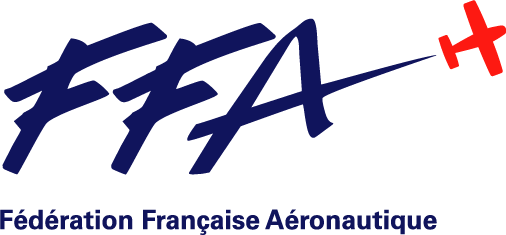 « Ventilation » des compétences
FORMATION COMPÉTENCES
Module MNA
Pilotage, Trajectoire, Procédure, Gestion de la charge de travail
Module NAV
Gestion de la charge de travail, Conscience de la situation, prise de décision
Module PERF   
Leadership, communication
	  Situation nouvelle
[Speaker Notes: Clin d’œil dans le titre pour inciter à la préparation]
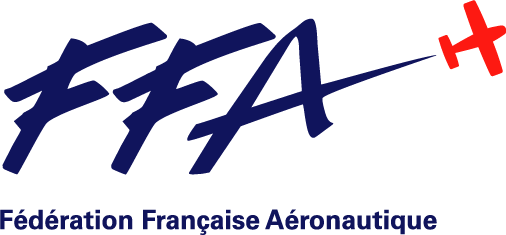 UTILISATION COMPÉTENCES
CHRONOLOGIED’UNE SEANCE DE VOL
Briefing :	
	- Présenter les objectifs de la séance et,
	- Compétences ou stratégies requises (points clés)


Séance proprement dite :	
	- Analyser les performances de l’élève
	- Orienter les interventions de l’instructeur
	- Adapter les exercices (charge de travail…)


Débriefing :	
	Elève           	Analyser lui-même son vol 
	Instructeur  	
	- Positionner l’élève par rapport au référentiel
	- Débriefer la séance dans sa globalité 
	- Faire ressortir les points forts et les axes de travail
[Speaker Notes: Clin d’œil dans le titre pour inciter à la préparation]
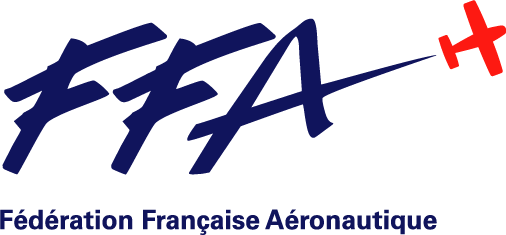 TRANSMETTRE L’EXPÉRIENCE
TEM : Outil de transmission d’expérience – Airmanship(*)
Analyser une situation
Anticipation et enseignement
Au briefing : aide son élève pour anticiper une situation (identifier les « menaces ») et mettre en place une stratégie.
Au débriefing :  retour sur les options choisies en vol
Gérer une erreur
Détection et correction – sortir d’une vision négative
Aide son élève dans l’analyse de la gravité de l’erreur
Aide son élève à la mise en place de protections (barrières)
Au débriefing : retour sur la gestion de l’erreur par l’élève 
Traiter une situation anormale
Identifier et corriger
Valoriser l’affirmation de soi, le leadership, la prise de décision.
Au débriefing : retour sur le « comportement (*) » observé et attendu
(*) traduction possible : qualités intrinsèques et comportementales de l’aviateur
[Speaker Notes: Clin d’œil dans le titre pour inciter à la préparation]